“Big Idea” Question
Intro
Review Concepts
Check-In Questions
Teacher Demo
Vocabulary
Student-Friendly Definition
Examples & Non-Examples
Morphological Word Parts
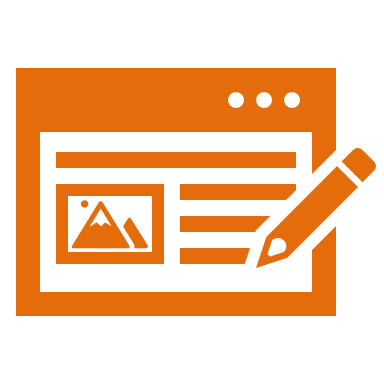 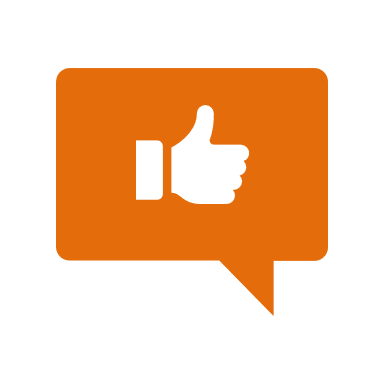 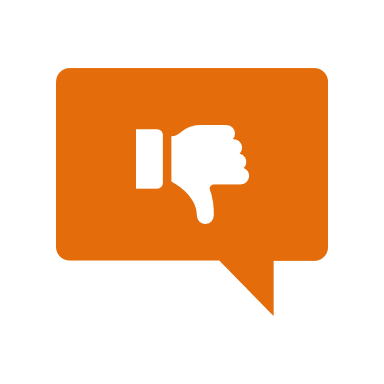 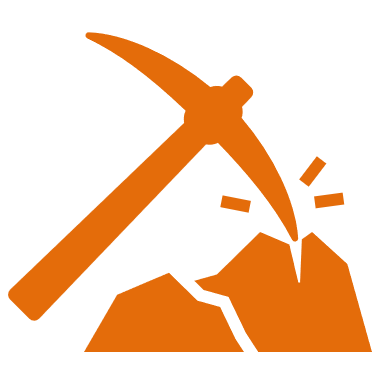 Simulation/Activity
[Speaker Notes: OK everyone, get ready for our next lesson.  Just as a reminder, these are the different components that our lesson may include, and you’ll see these icons in the top left corner of each slide so that you can follow along more easily!]
Fresh Water
Intro
[Speaker Notes: Today we are going to be learning about freshwater.]
Big Question: How is water important in your everyday life, how do you use it? What are some factors that impact the availability of water for humans?
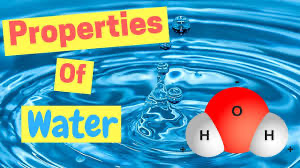 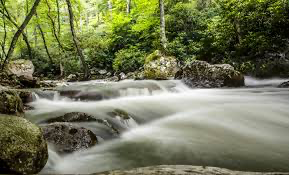 [Speaker Notes: Our “big question” is: How is water important in your everyday life, how do you use it? What are some factors that impact the availability of water for humans?

[Pause and illicit predictions from students.]

I like all of these predictions! Keep thinking about how to answer our big questions as we learn more about water.]
Demonstration
Fresh and Salt Water
TEACHER DIRECTIONS:
Before viewing, ask students to recall information about water (e.g. what are the properties of water.).  After viewing, ask students to share observations about the types of water on Earth. 
You may also choose to do this experiment live for students (on video meeting platform or face-to-face).  You can also get a pitcher of water, a test-tube, and salt to help explain salt/fresh water on Earth to students to help activate background knowledge.
[Speaker Notes: Let’s watch a quick video that will help get us thinking about the second part of our big question. We already know about the properties of water, now let’s take a look at the role water plays in the natural environment. 

Feedback: Provide a lot of opportunities to respond throughout the demonstration helps ensure that your students are grasping this new content.]
[Speaker Notes: Before we move on to our new vocabulary term, let’s review some other words & concepts that you already learned and make sure you are firm in your understanding. 

Feedback: Monitoring understanding during review is an important step before moving on to new material.]
Water: liquid made up of 2 hydrogen atoms and 1 oxygen atom
O
H
H
[Speaker Notes: Water is a liquid made up of 2 hydrogen atoms and 1 oxygen atom. Water is essential for life.]
Polar: has one side that has a negative charge and another that has a positive charge
-
O
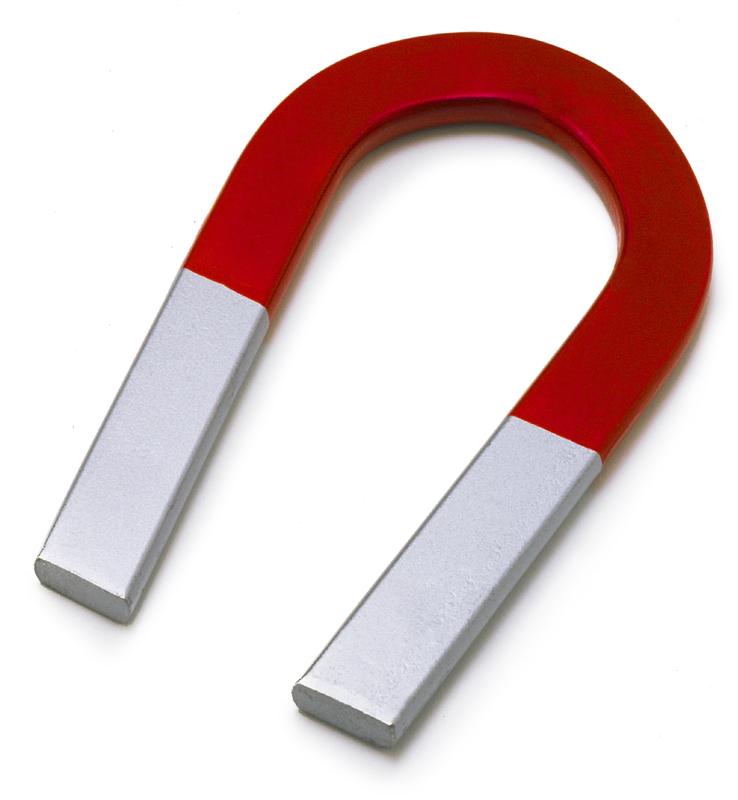 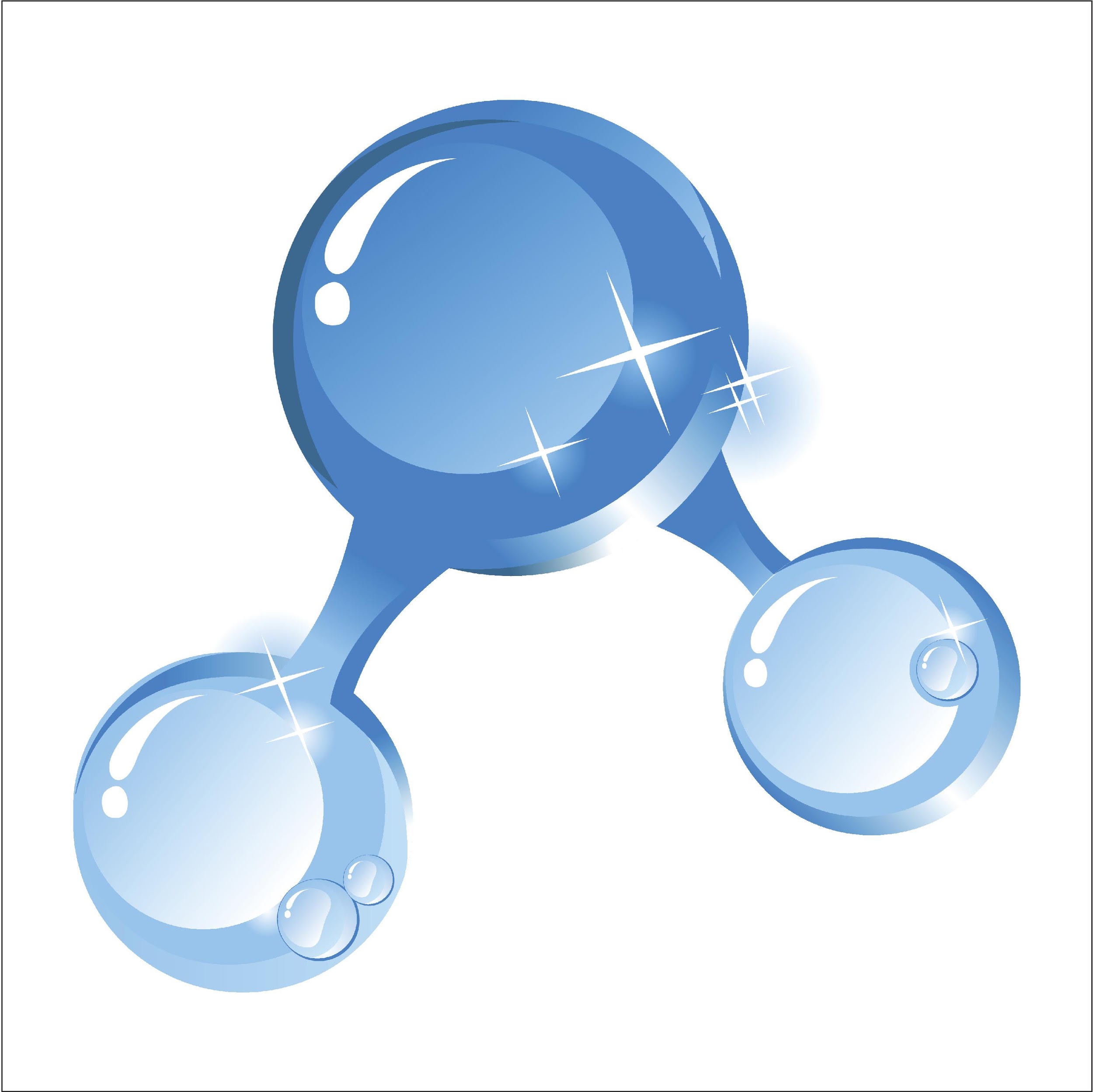 +
+
H
H
[Speaker Notes: Polar means that one side of the molecule or other object has a negative charge and one side of the molecule has a positive charge.]
Surface Tension: property of a liquid that lets it resist an external force
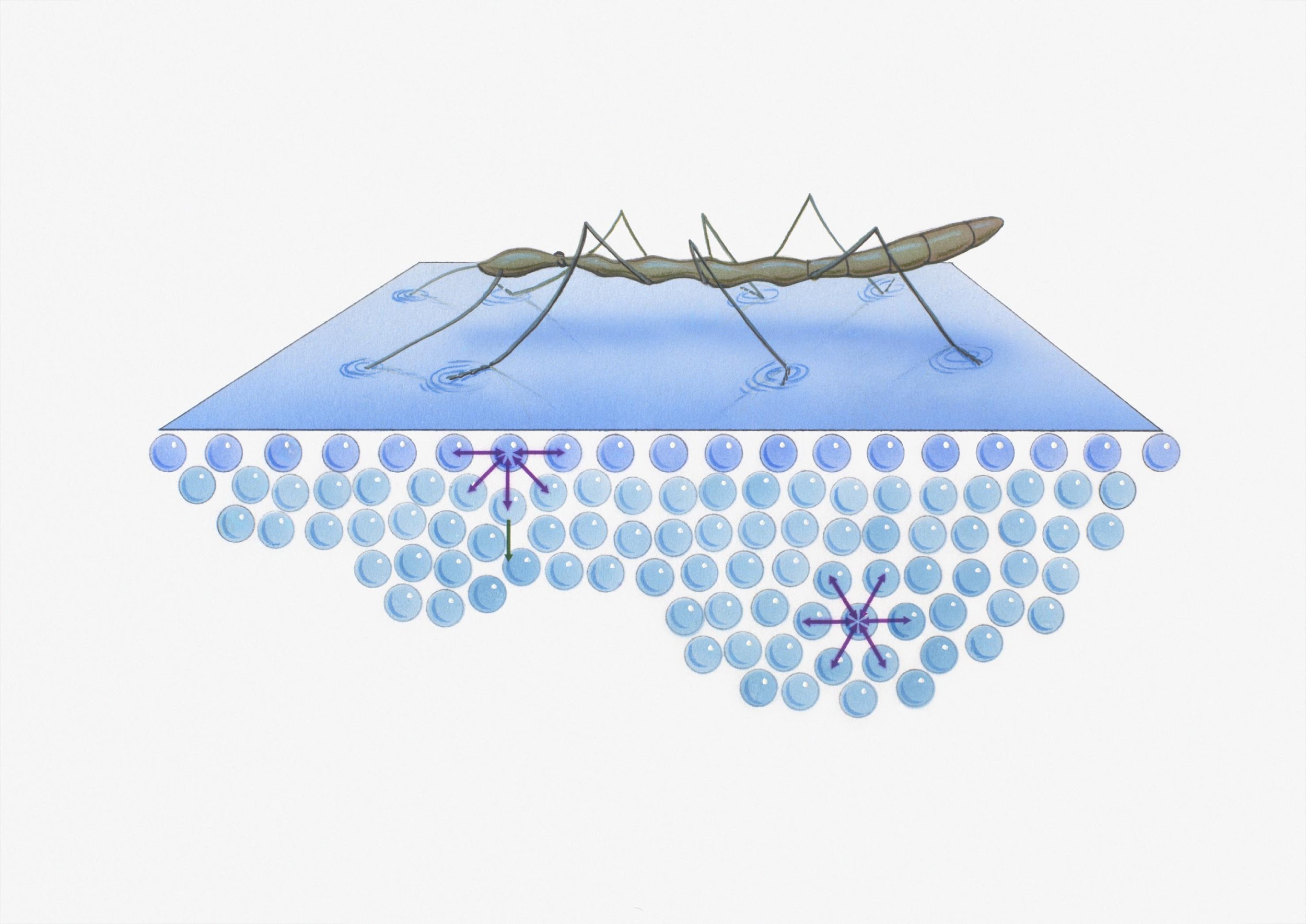 [Speaker Notes: Surface tension is created when molecules in a liquid, such as water, link together by polar attraction.]
Adhesion: the ability of water molecules to stick to other types of molecules
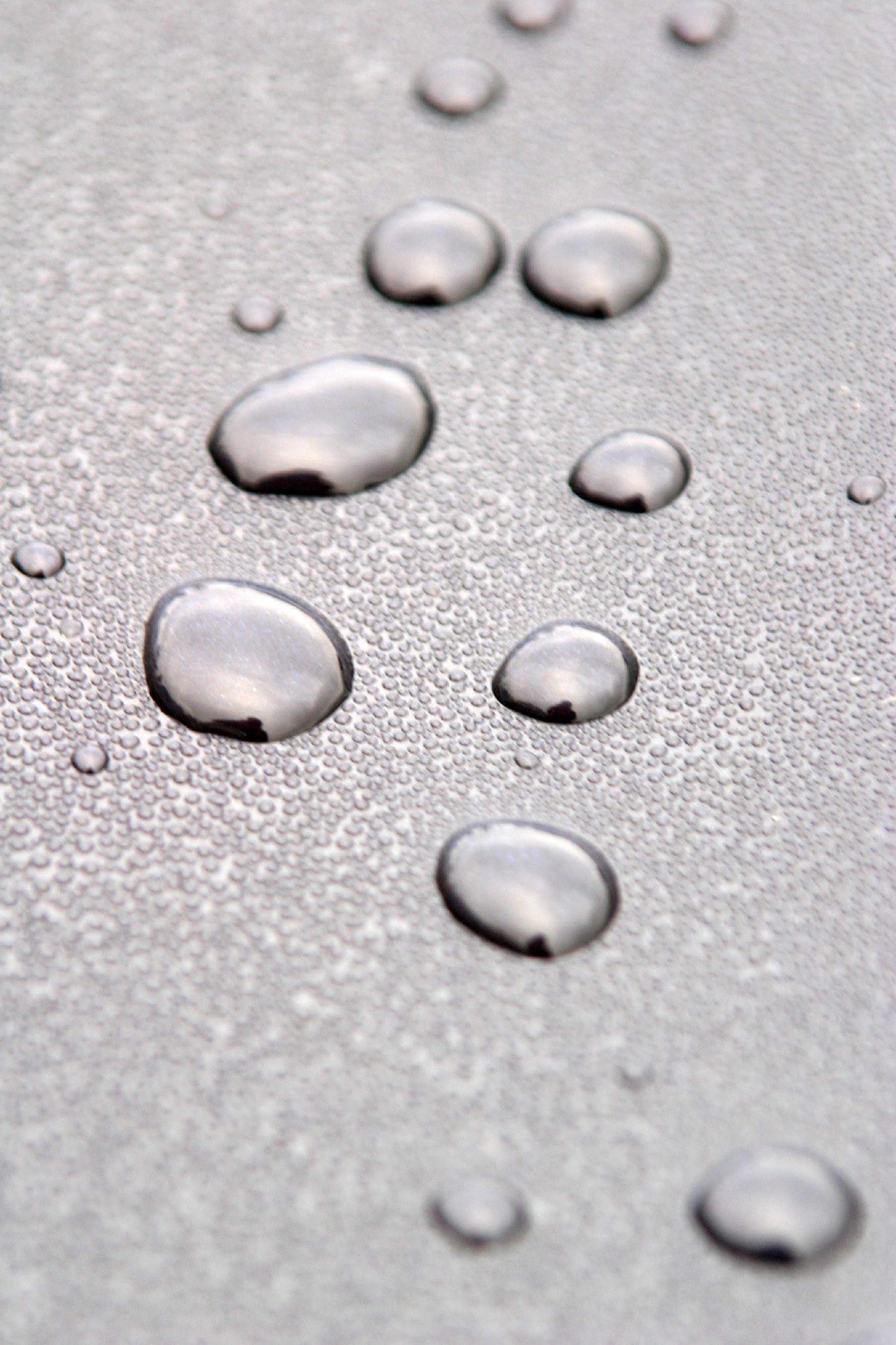 [Speaker Notes: Adhesion is the ability of water molecules to stick to other types of molecules.]
Cohesion: the ability of water molecules to stick to other water molecules
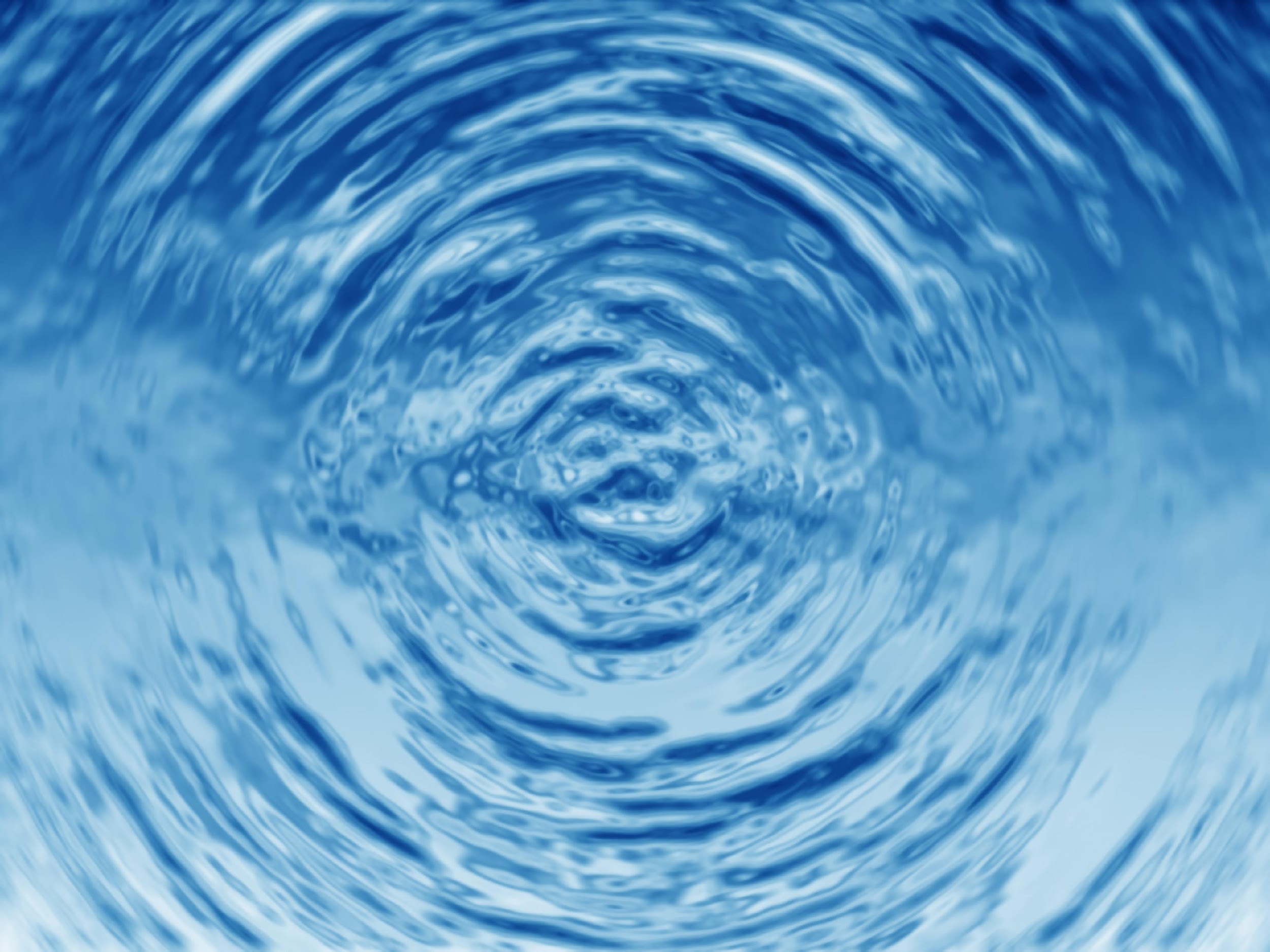 [Speaker Notes: Cohesion is the ability of water molecules stick to other water molecules.]
Salt Water: water that has a very large amount of salt in it
[Speaker Notes: Salt water is water that has a very large amount of salt in it. On earth, salt water is mostly found in oceans.]
[Speaker Notes: Now let’s pause for a moment to check your understanding.

Feedback: It is important to provide plenty of opportunities to respond and engage with the content.]
Why is water polar?
-
O
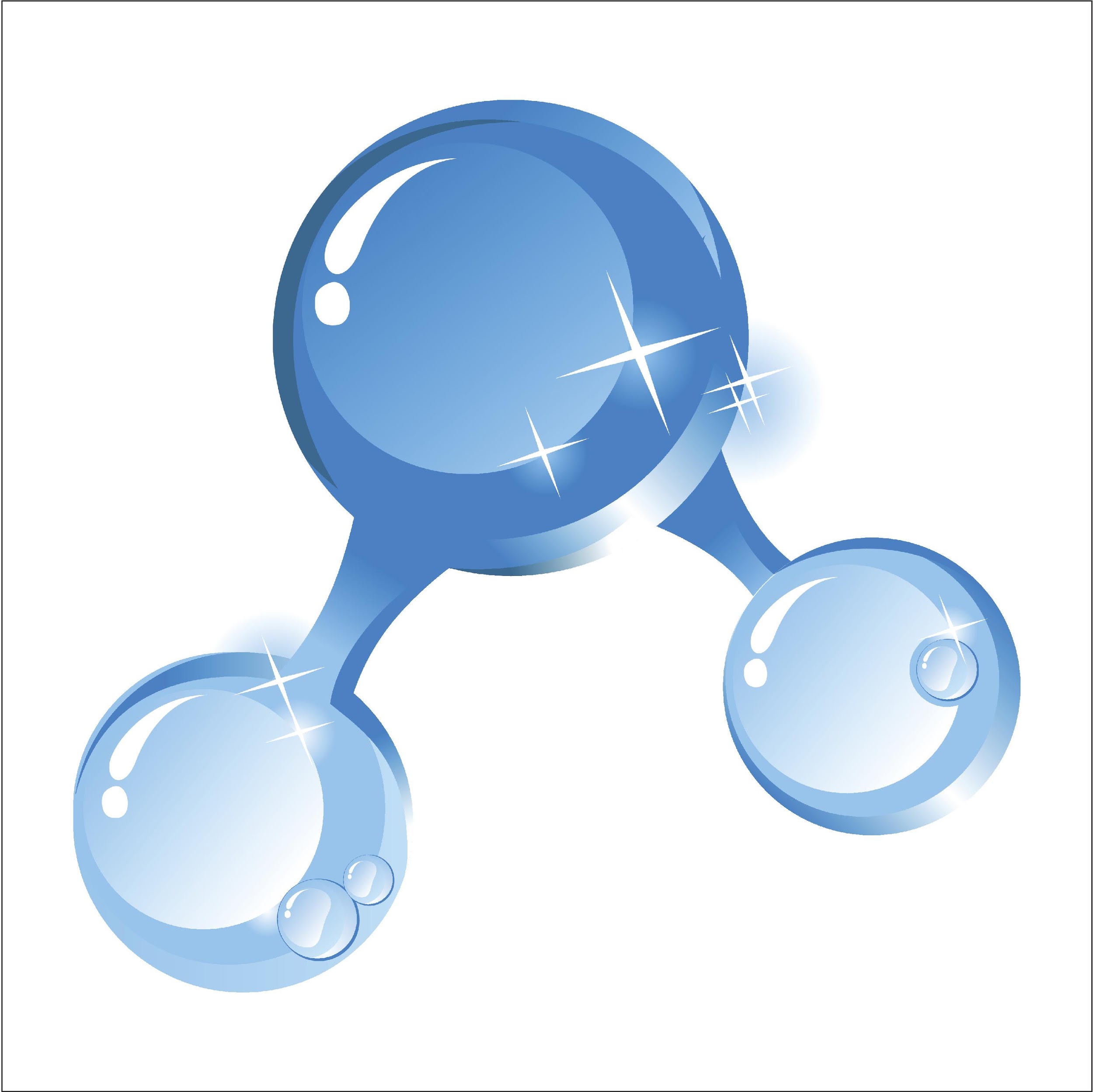 +
+
H
H
[Speaker Notes: Why is water polar?

[When oxygen and hydrogen bond, the side with oxygen is negative and the side with hydrogen is positive, so one side is negative  and the other is positive.]]
What is surface tension?
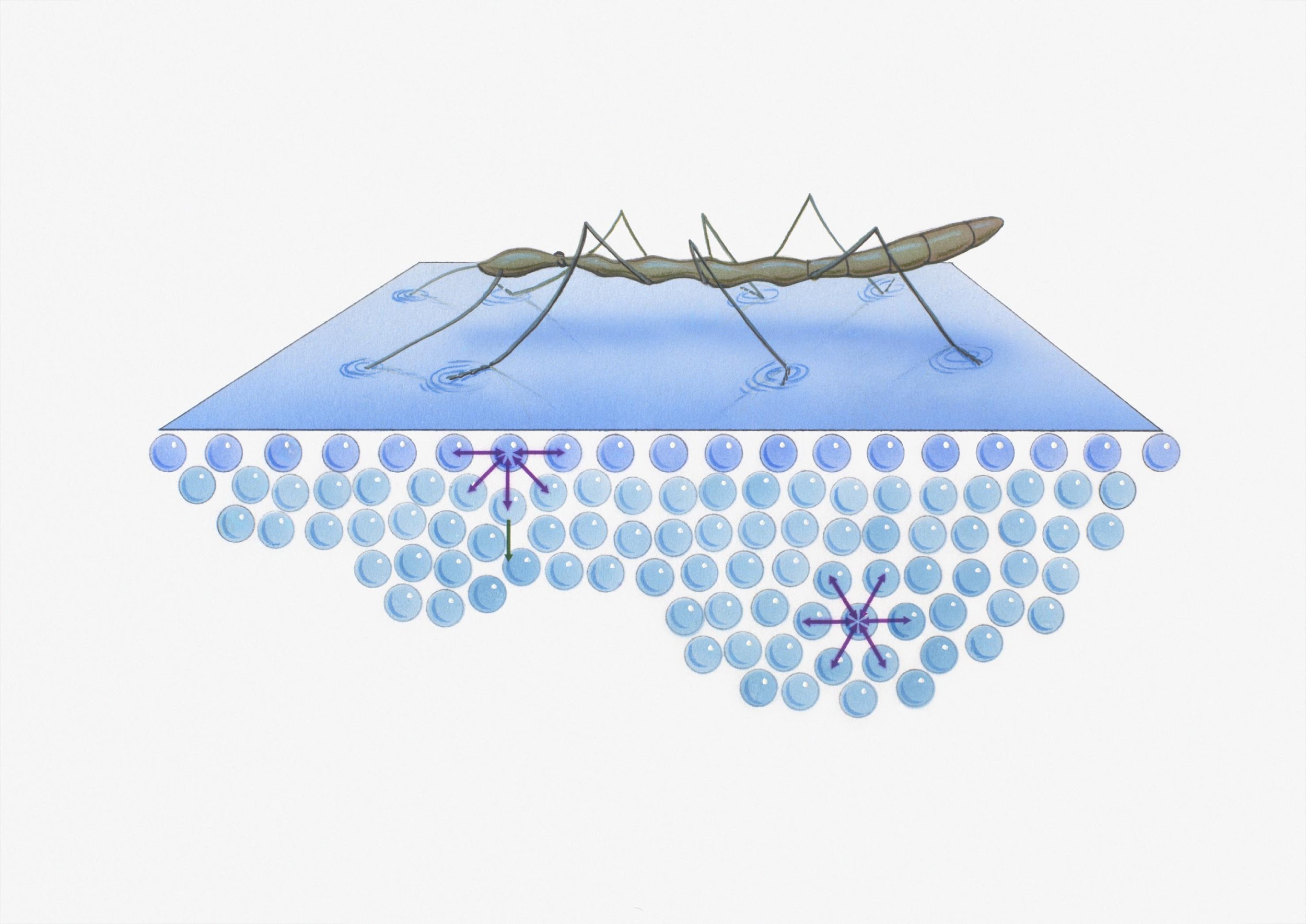 [Speaker Notes: What is surface tension?

[Surface tension is created when molecules in a liquid, such as water, link together by polar attraction.]]
How is surface tension created?
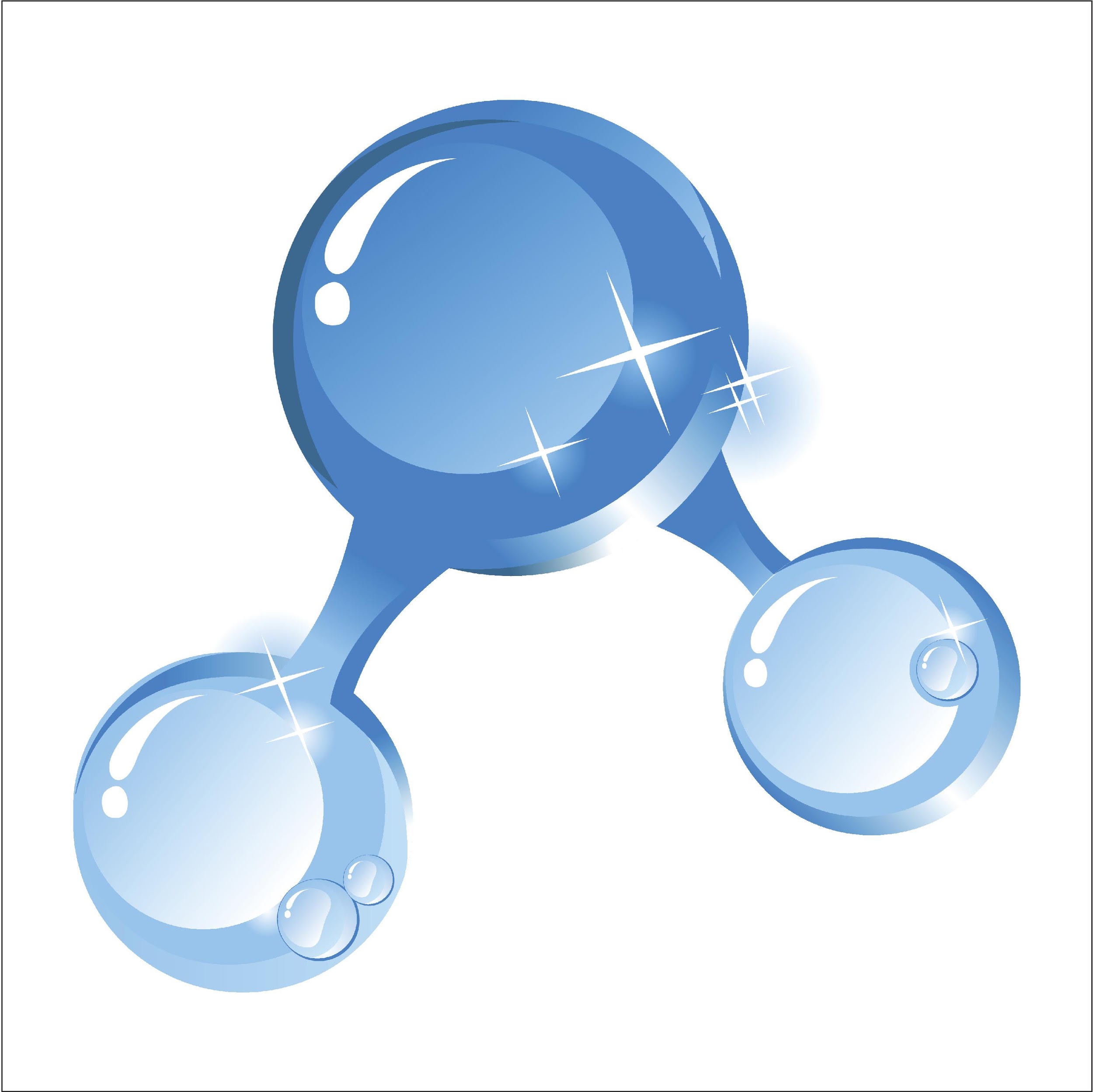 O
-
+
H
+
H
[Speaker Notes: How is surface tension created?

[Surface tension is created by molecules linked together by polar attraction.]]
What is the difference between surface tension and adhesion?
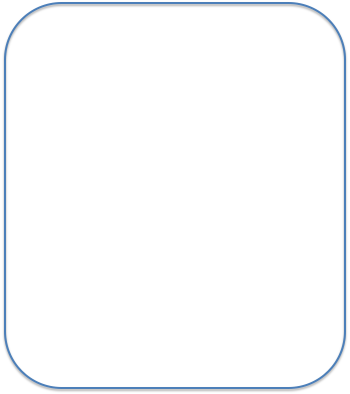 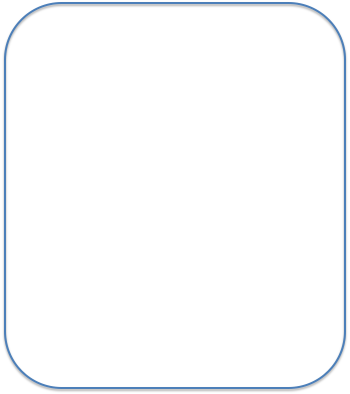 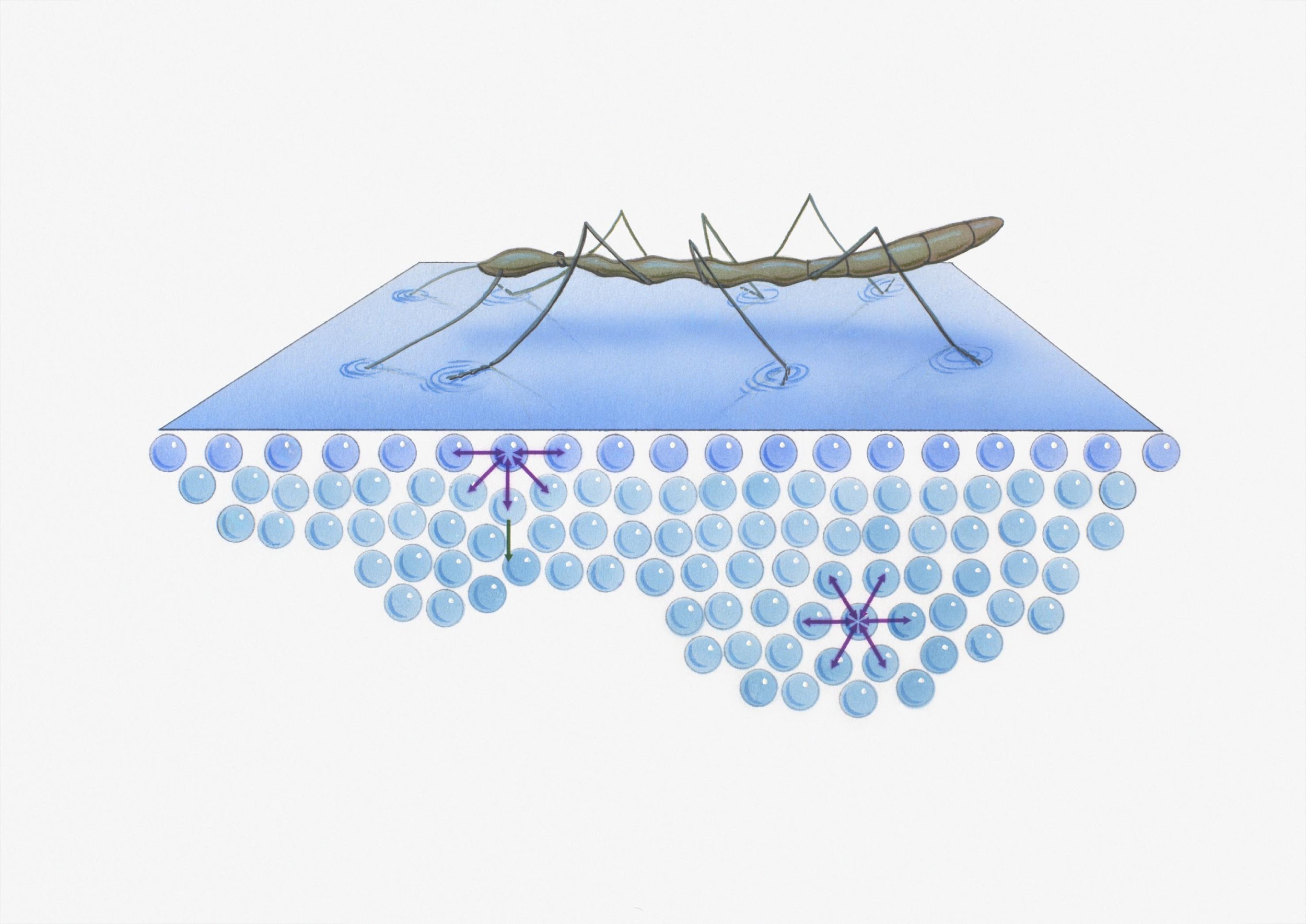 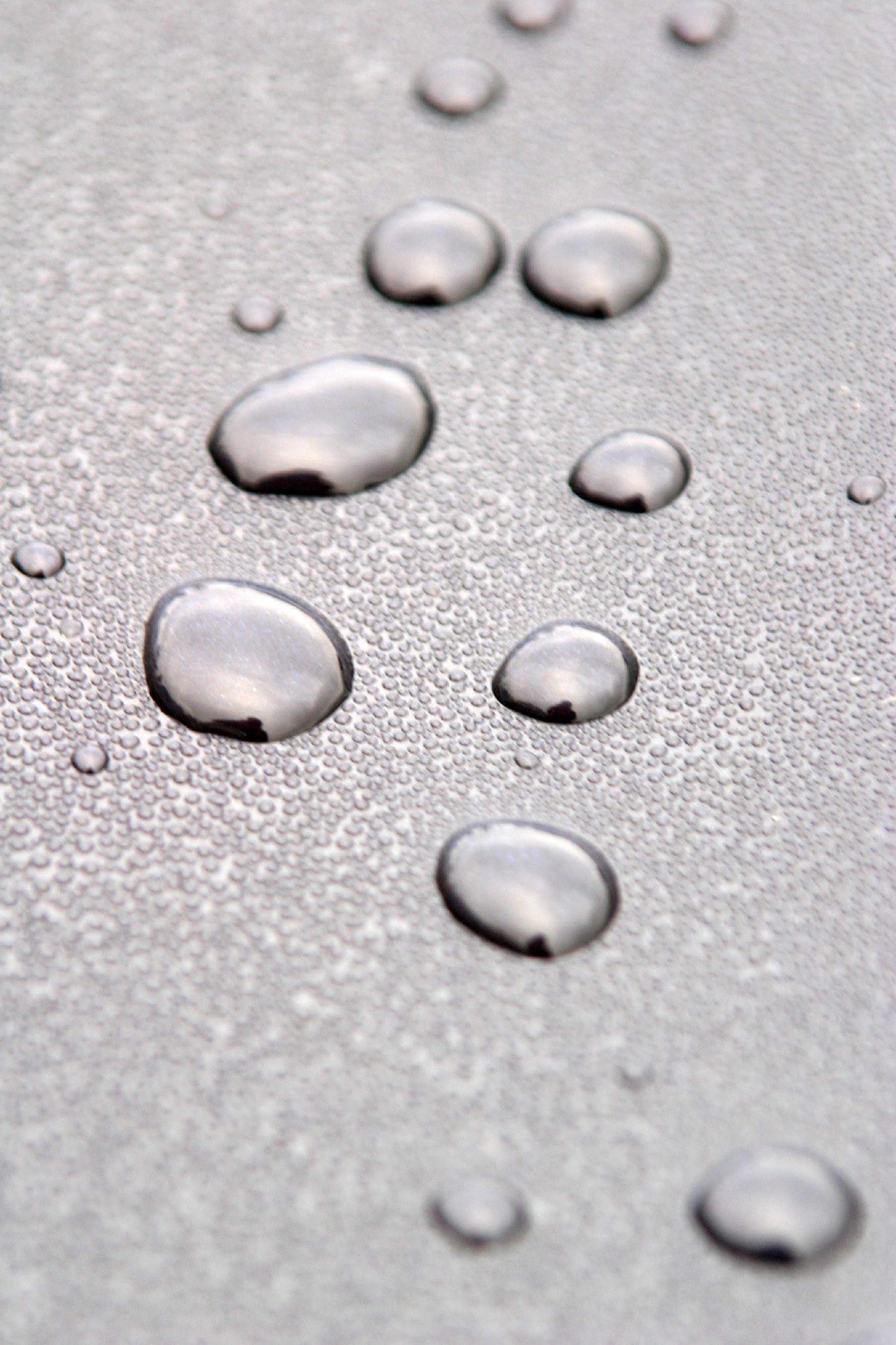 [Speaker Notes: What is the difference between surface tension and adhesion?

[Adhesion is when water molecules stick to other molecules. Surface tension is the property of water that lets it resist an external force.]]
What is the relationship between adhesion and cohesion?
Cohesion
Adhesion
[Speaker Notes: What is the relationship between adhesion and cohesion?

[Adhesion and cohesion are important to water, but have to do with sticking together. The difference is that water sticks together with other molecules in adhesion, and in cohesion, water sticks to itself.]]
What are the most abundant salt elements in the ocean?
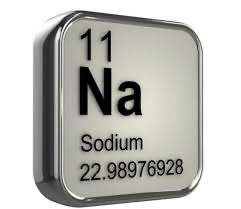 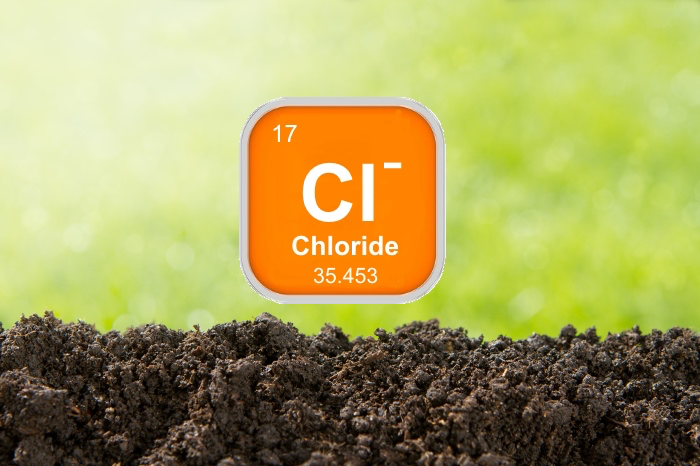 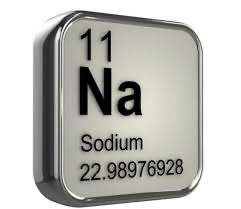 [Speaker Notes: What are the most abundant salt elements in the ocean?

[Sodium and Chloride are the most abundant salt elements in the ocean making up 85% of all salt elements in the ocean.]]
Why is salt water important to the natural environment?
Sea Kelp
Blue Crab
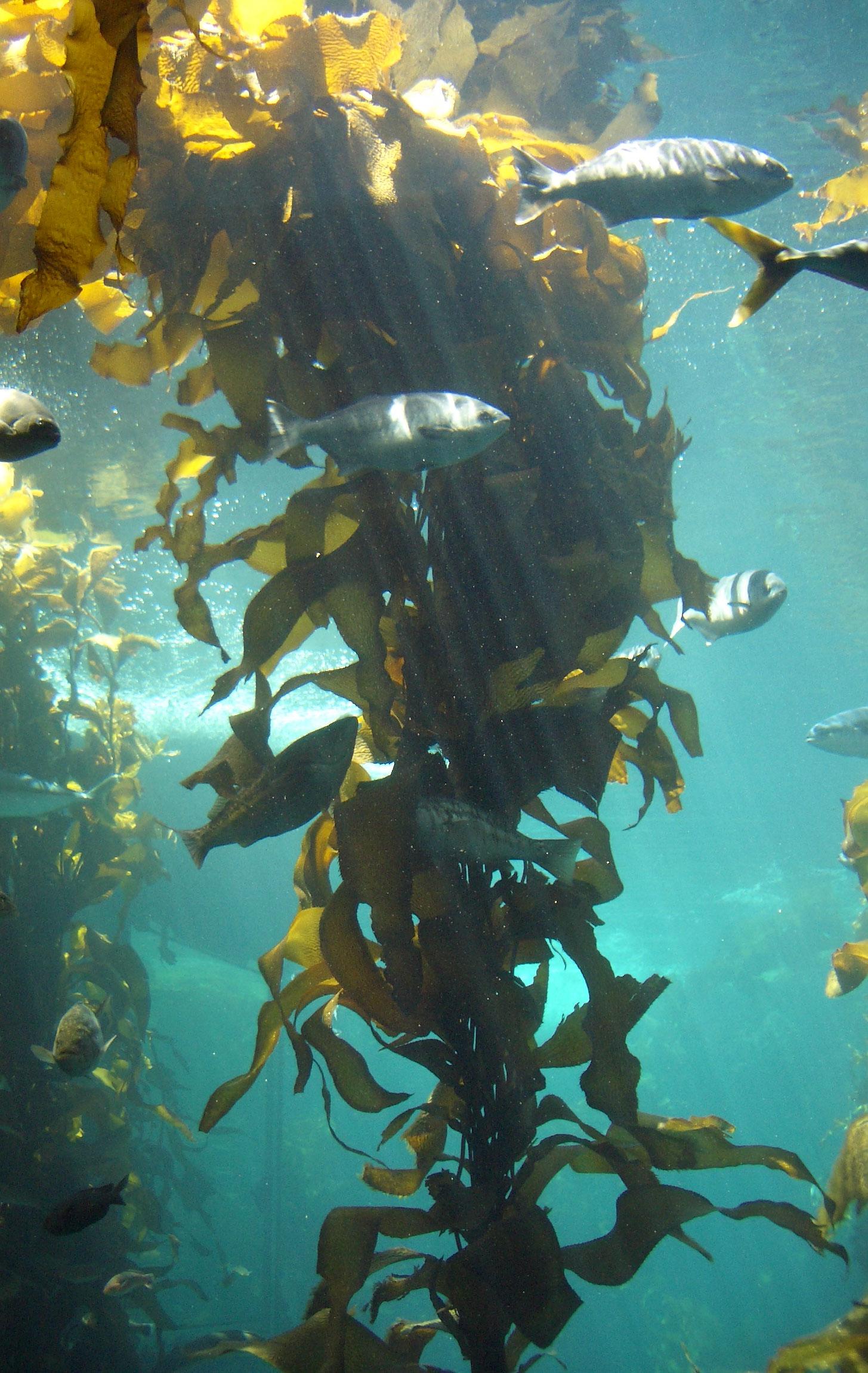 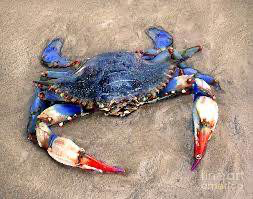 Whale
Tuna
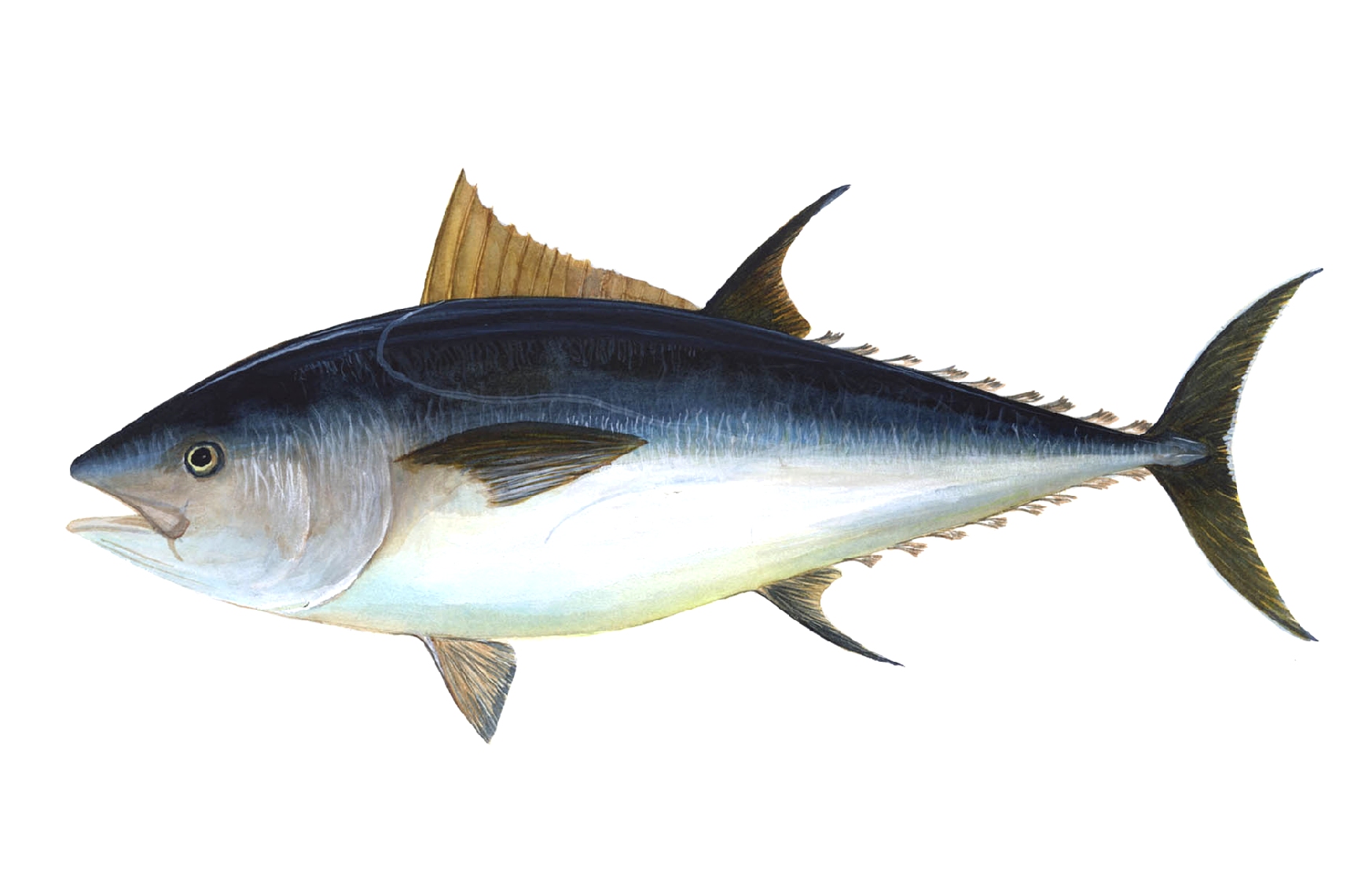 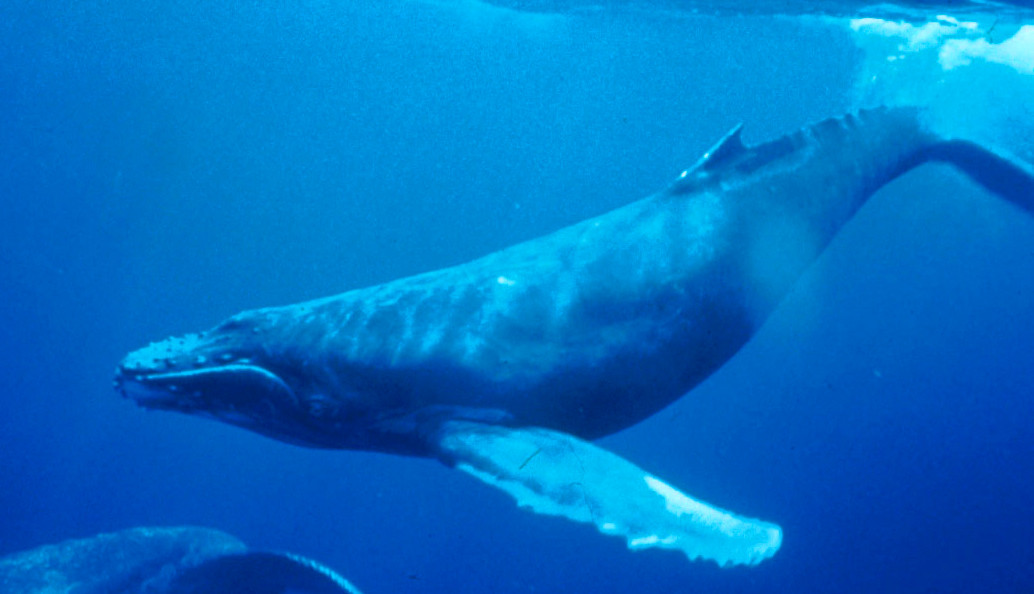 [Speaker Notes: Why is salt water important to the natural environment?

[Salt water is important because it is an important environment for certain species. Species that live in salt water can’t live in freshwater.]]
Fresh Water
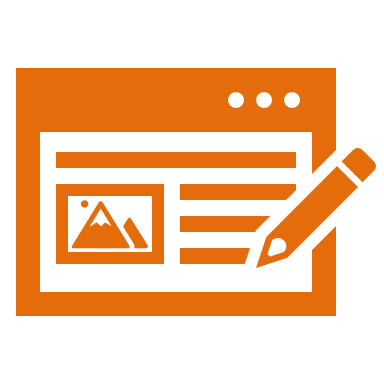 [Speaker Notes: Now that we’ve reviewed, let’s define our new term, fresh water.]
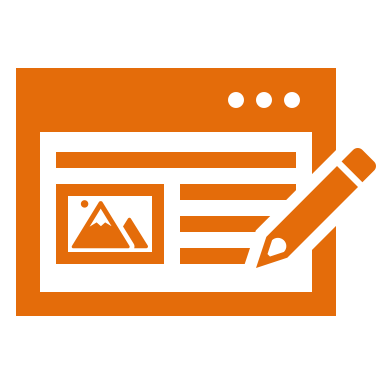 Fresh Water: water that does not have salt in it
[Speaker Notes: Fresh water is water that does not have salt in it. Sometimes we use the term fresh water to mean “not from the ocean.”

Feedback: Longer more formal definitions are tricky, use clear language when providing the new definition.]
[Speaker Notes: Now let’s pause for a moment to check your understanding.]
What is fresh water?
[Speaker Notes: What is fresh water?

[Fresh water is water that does not have salt in it.]]
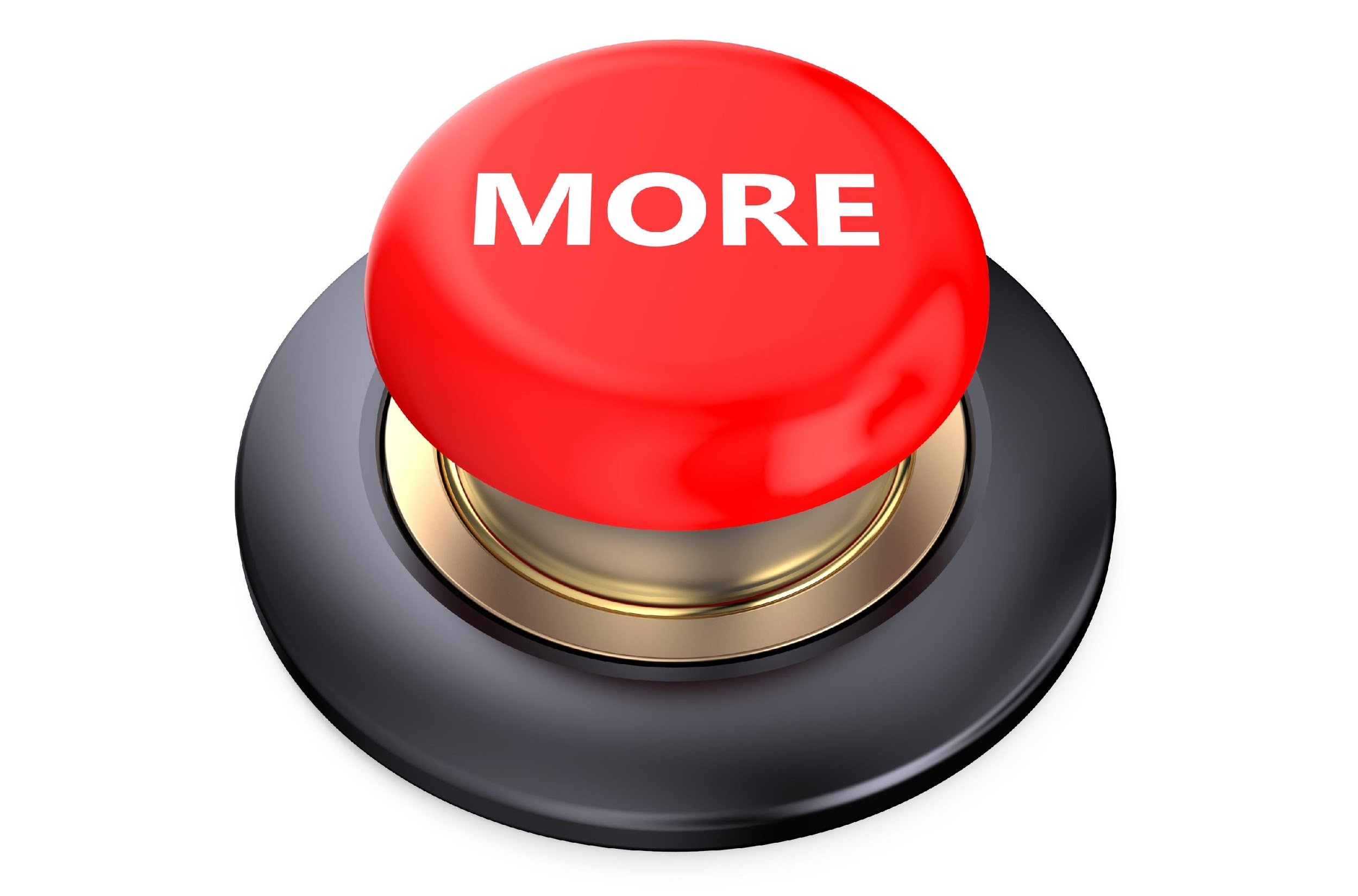 [Speaker Notes: That is the basic definition, but there is a bit more you need to know.]
Fresh water less than 1%
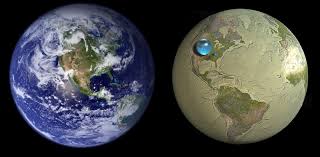 [Speaker Notes: Unlike salt water, fresh water only makes up 2.5% of all water on Earth, and less than 1% of that is readily available for humans.]
Fresh Water Species
River Otter
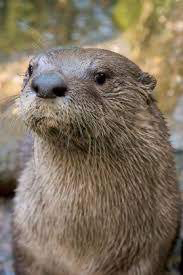 Salmon
Trout
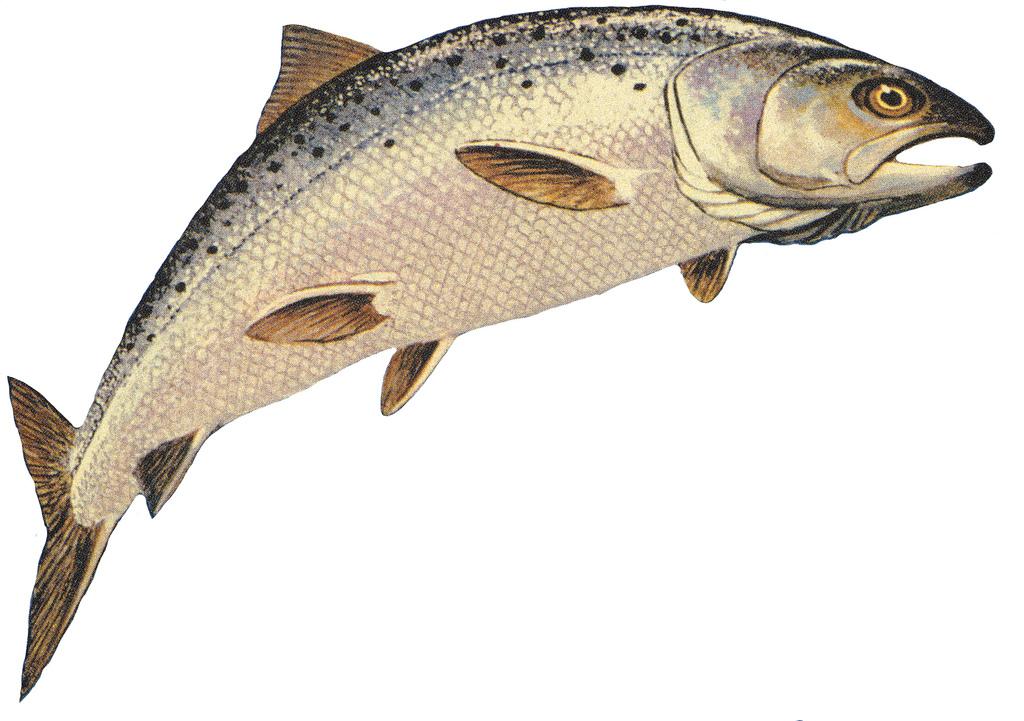 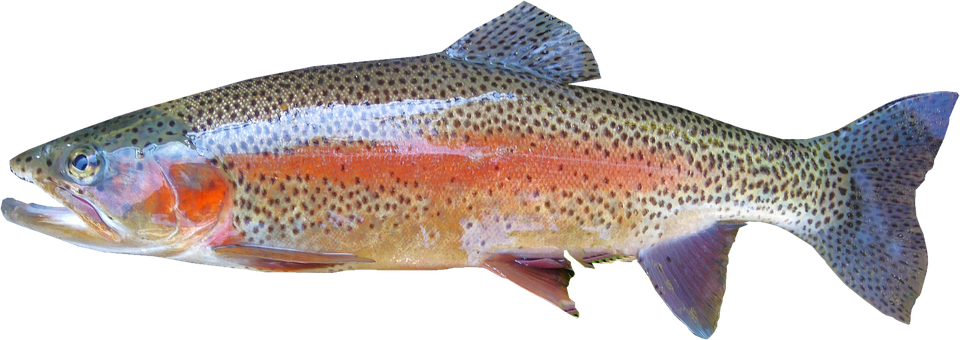 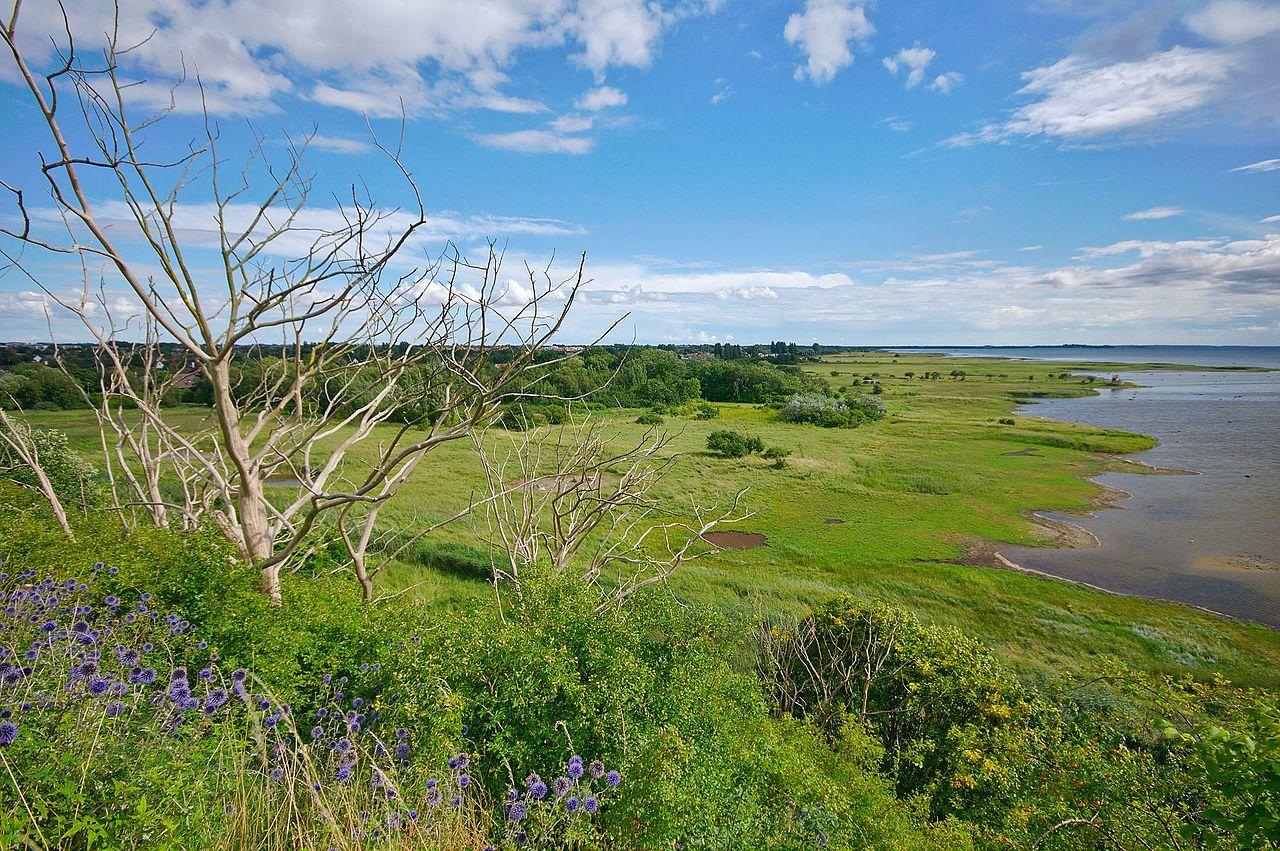 Marsh
[Speaker Notes: Different species of fish and other organisms live in different kinds of water. Remember, freshwater species can’t live in salt water. There are also species of birds and other animals that depend on fresh water.]
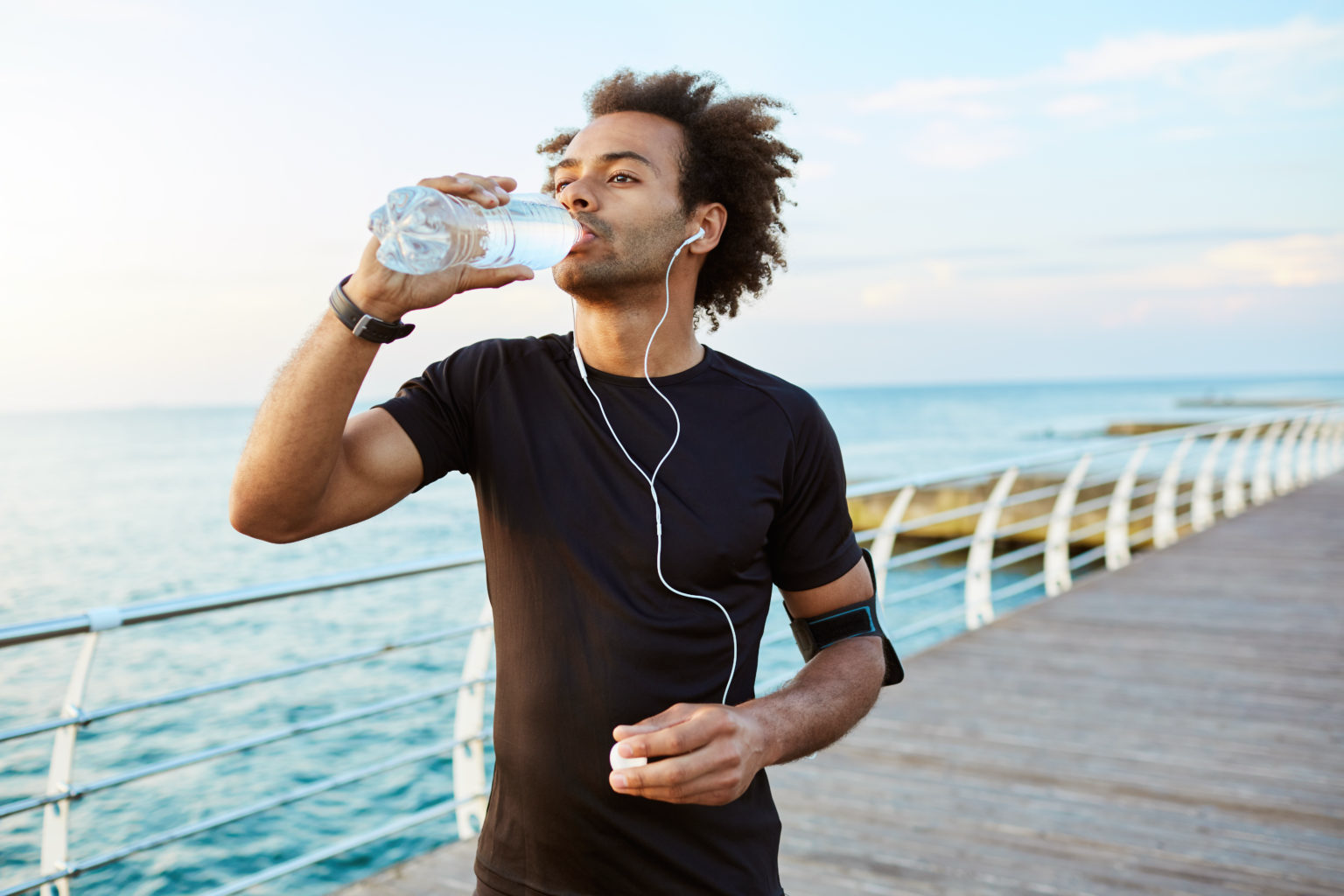 [Speaker Notes: We also need fresh water. Without fresh water, we can’t survive!]
Accessing fresh and safe water
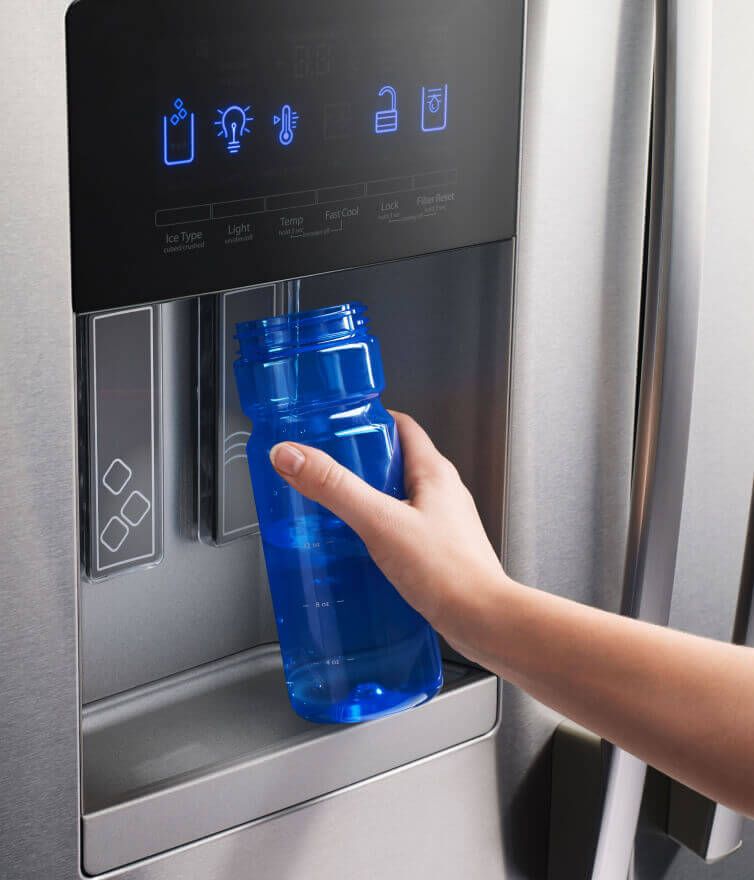 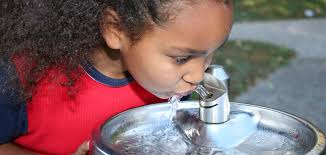 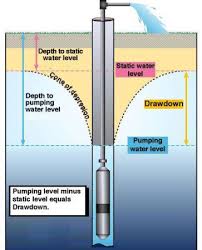 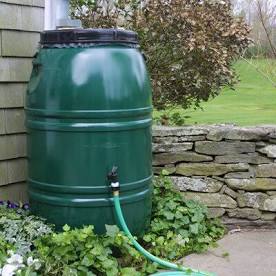 [Speaker Notes: Access to fresh water is essential for public health. 

Drinking water comes into your house via pipes, boreholes, rainwater collection, and protected wells.]
[Speaker Notes: Now let’s pause for a moment to check your understanding.

Feedback: You did a great job today by giving students opportunities to demonstrate their understanding. This assures that your students are able to understand the complicated formal definitions.]
What is fresh water?
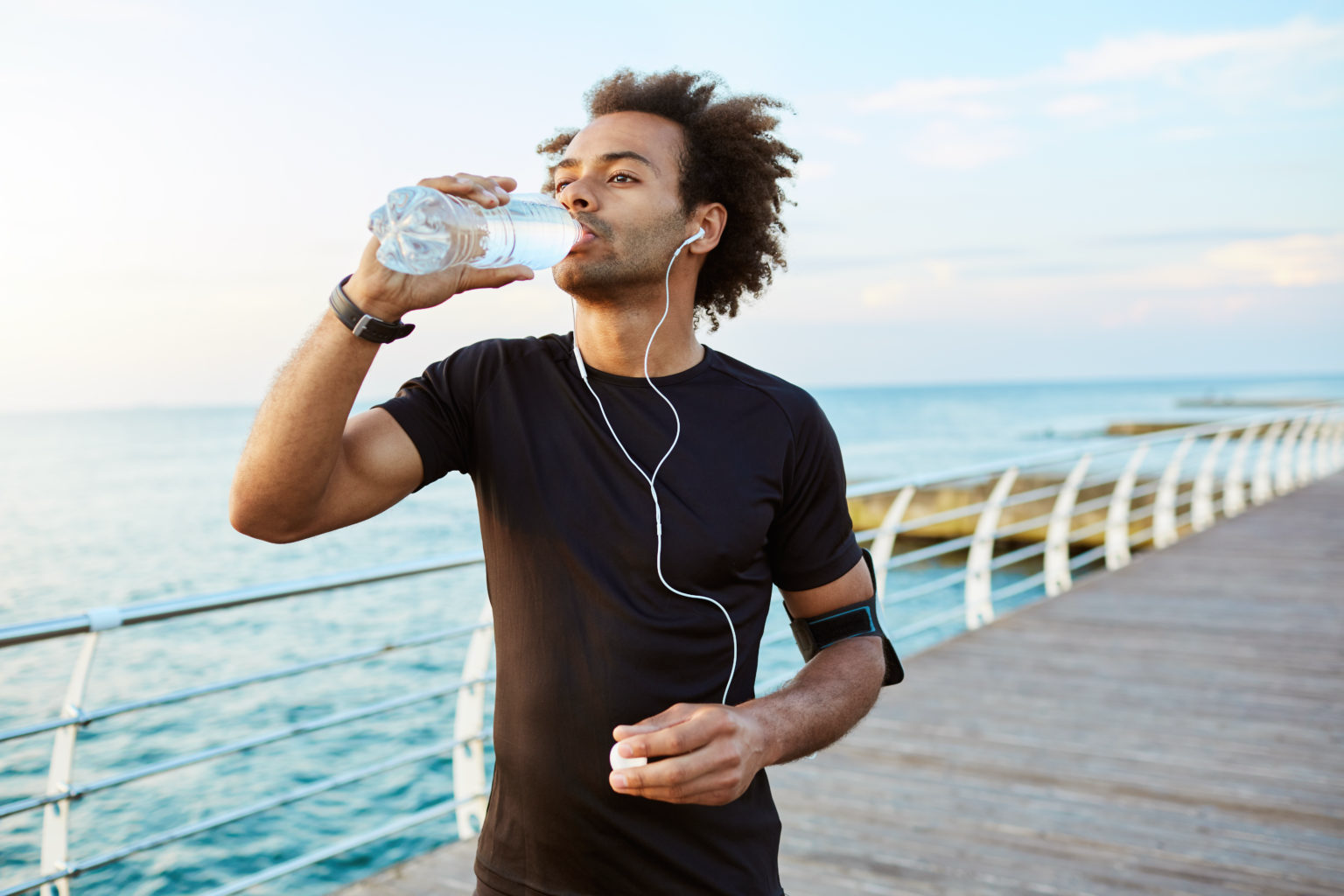 [Speaker Notes: What is fresh water?

[Water that does not have salt in it.]]
How do we access fresh water for public use?
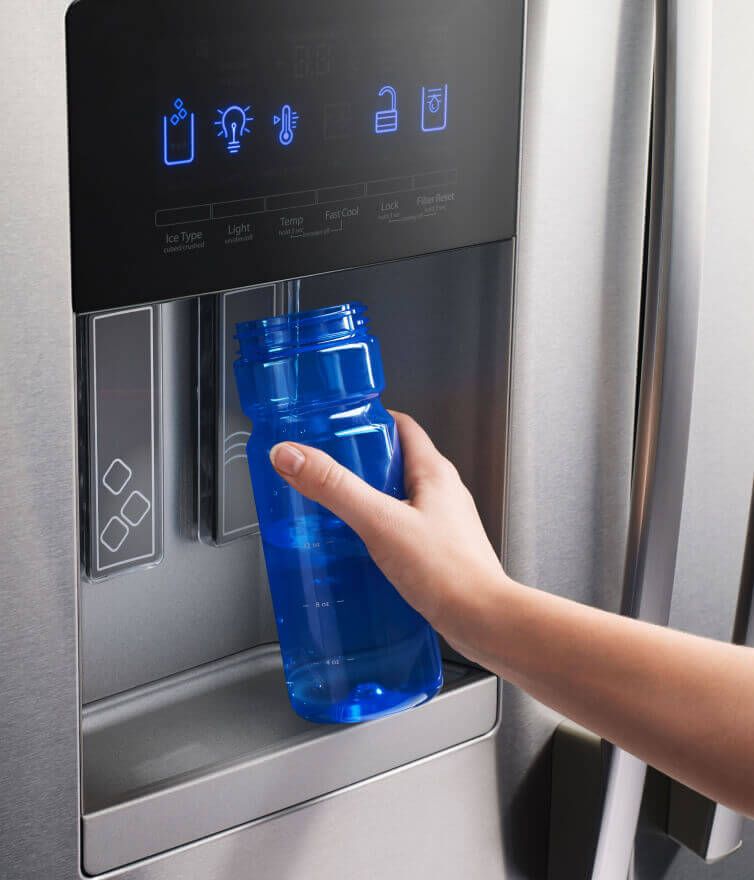 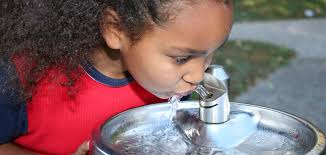 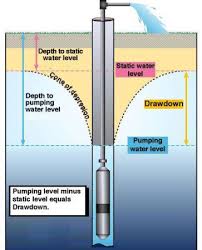 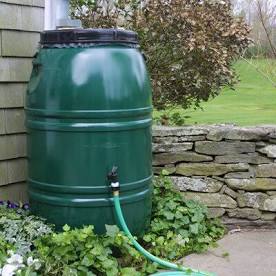 [Speaker Notes: How do we access freshwater for public use?

[Access to fresh water is essential for public health. 

Drinking water comes into your house via pipes, boreholes, rainwater collection, and protected wells.]]
How much fresh water is readily available to us?
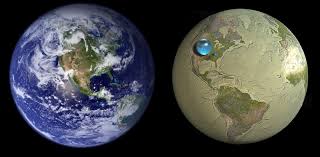 [Speaker Notes: How much fresh water is readily available to us?

[Unlike salt water, fresh water only makes up 2.5% of all water on Earth, and less than 1% of that is readily available for humans.]]
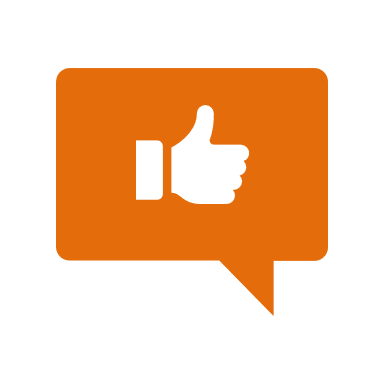 [Speaker Notes: Now, let’s talk about some examples of fresh water.  

Feedback: Using clear and concise language is a great way to ensure students are able to follow along and understand the content.]
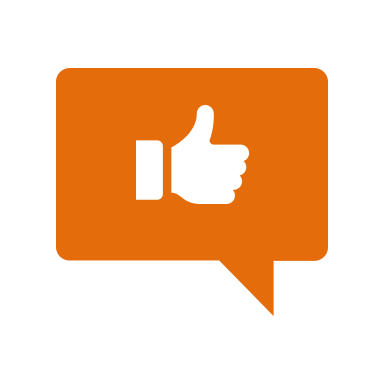 [Speaker Notes: The Great Lakes (in blue) are an example of fresh water.]
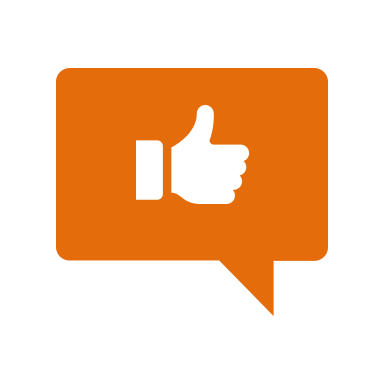 [Speaker Notes: Rivers are examples of fresh water.]
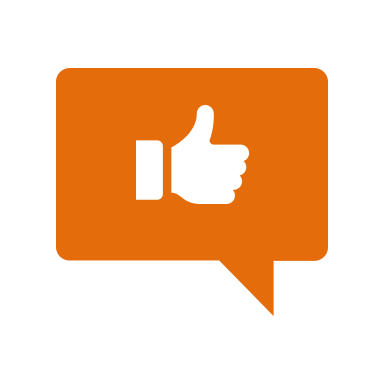 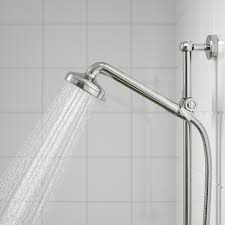 [Speaker Notes: Here is an example how we use freshwater in our homes.]
[Speaker Notes: Now let’s pause for a moment to check your understanding.]
What are some examples of how you access freshwater daily?
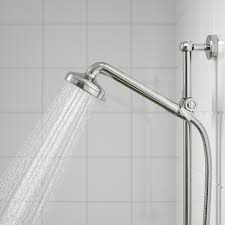 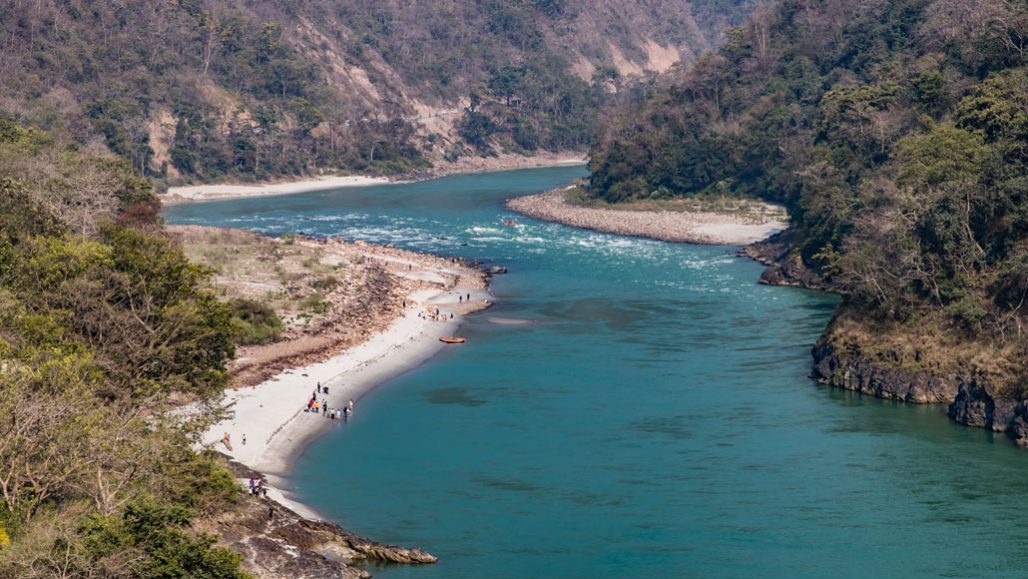 [Speaker Notes: What are some examples of how you access freshwater daily?]
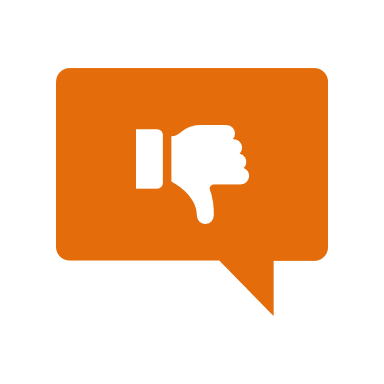 [Speaker Notes: Next, let’s talk about some non-examples of fresh water.  

Feedback: One important component of using non-examples is by clearly distinguishing similarities and explaining why it is a non-example.]
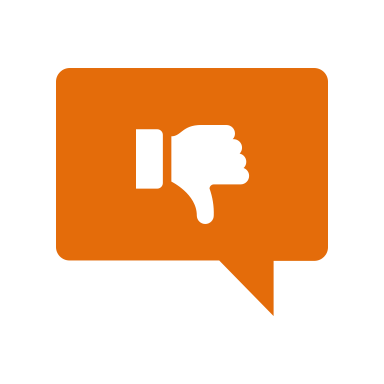 [Speaker Notes: Oceans are not an example of fresh water. Oceans are salt water.]
[Speaker Notes: Now let’s pause for a moment to check your understanding.

Feedback: It is good to review all the information once more at the end of the lesson. Ensure all students are participating in this part of the lesson.]
Why are oceans not considered fresh water?
[Speaker Notes: Why are oceans not considered fresh water? 

[Oceans are not an example of fresh water. Oceans are salt water.]]
What is fresh water?
[Speaker Notes: What is fresh water?

[Fresh water is water that does not have salt in it. Sometimes we use the term fresh water to mean “not from the ocean.”]]
Name an example of a fresh water species.
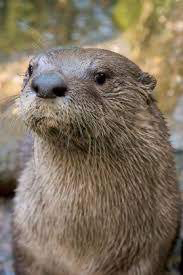 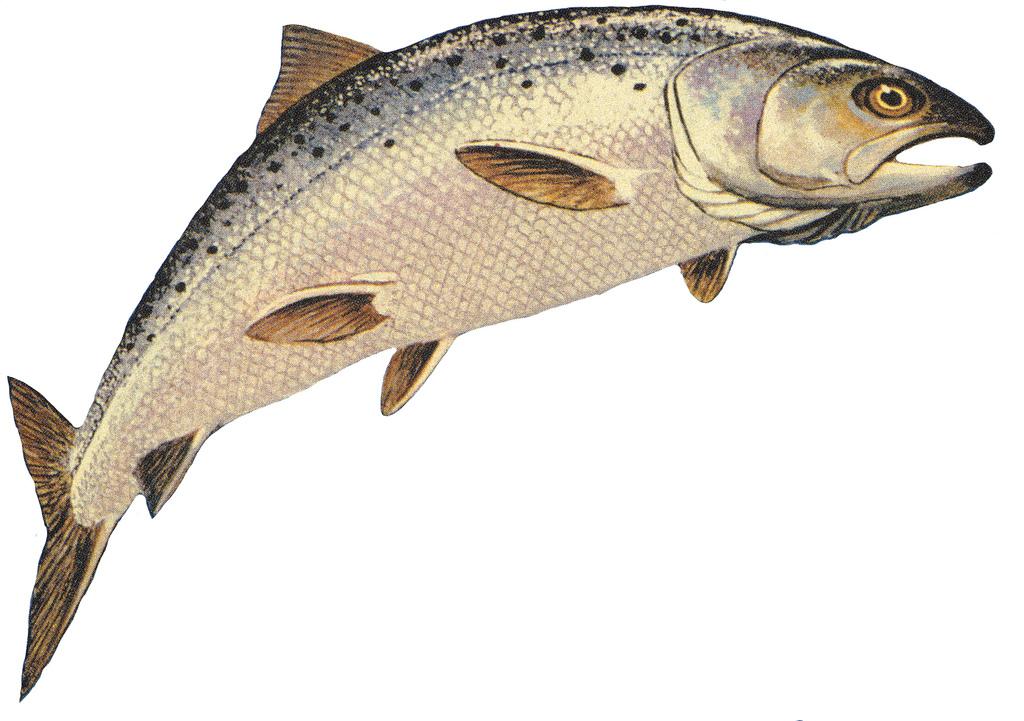 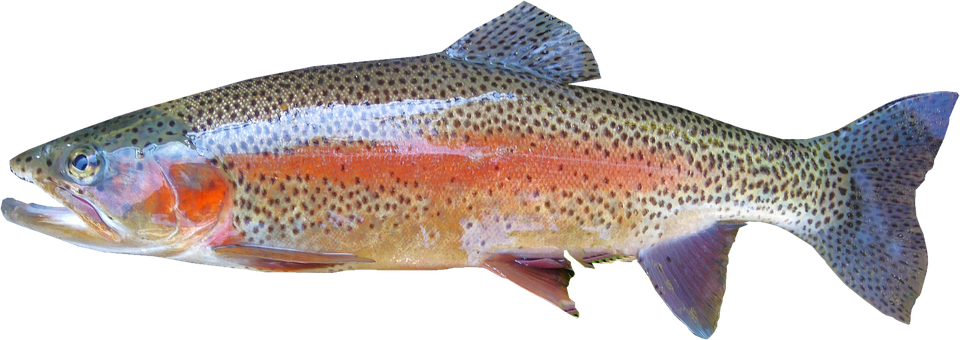 [Speaker Notes: Name an example of a fresh water species

[Salmon, river otter, trout, etc…]]
What role does fresh water play in the environment?
River Otter
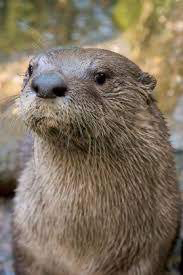 Salmon
Trout
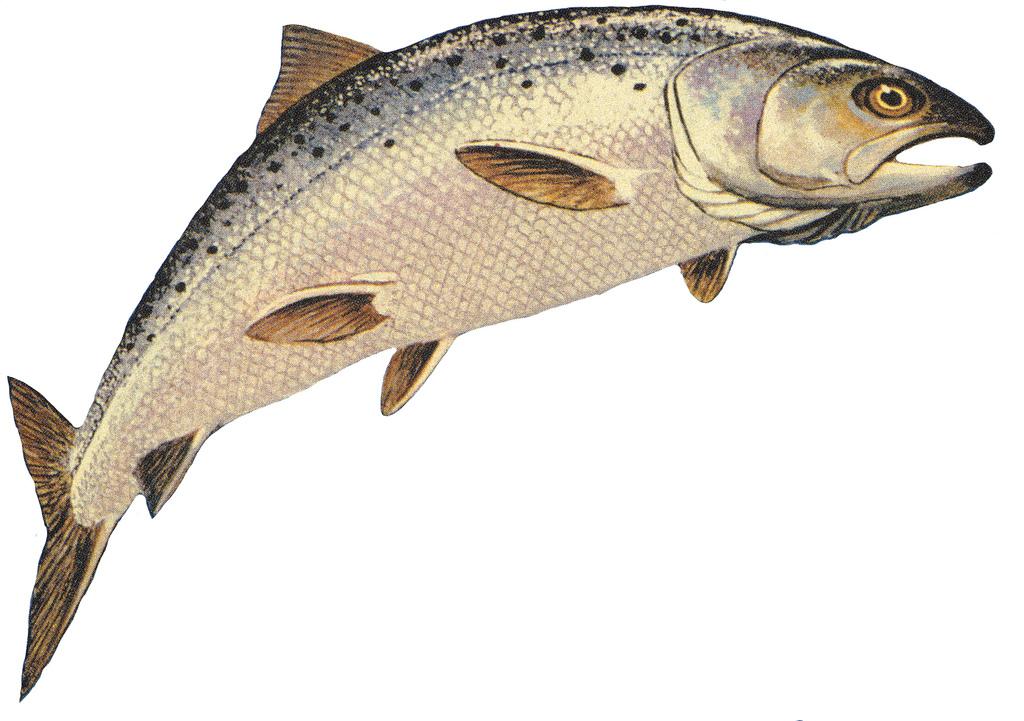 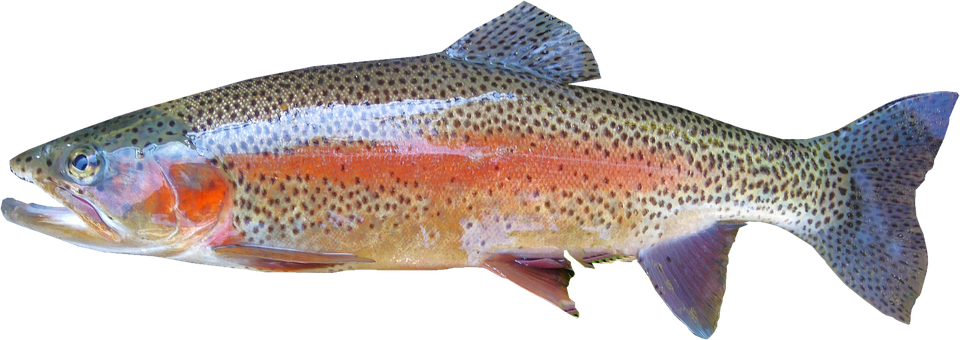 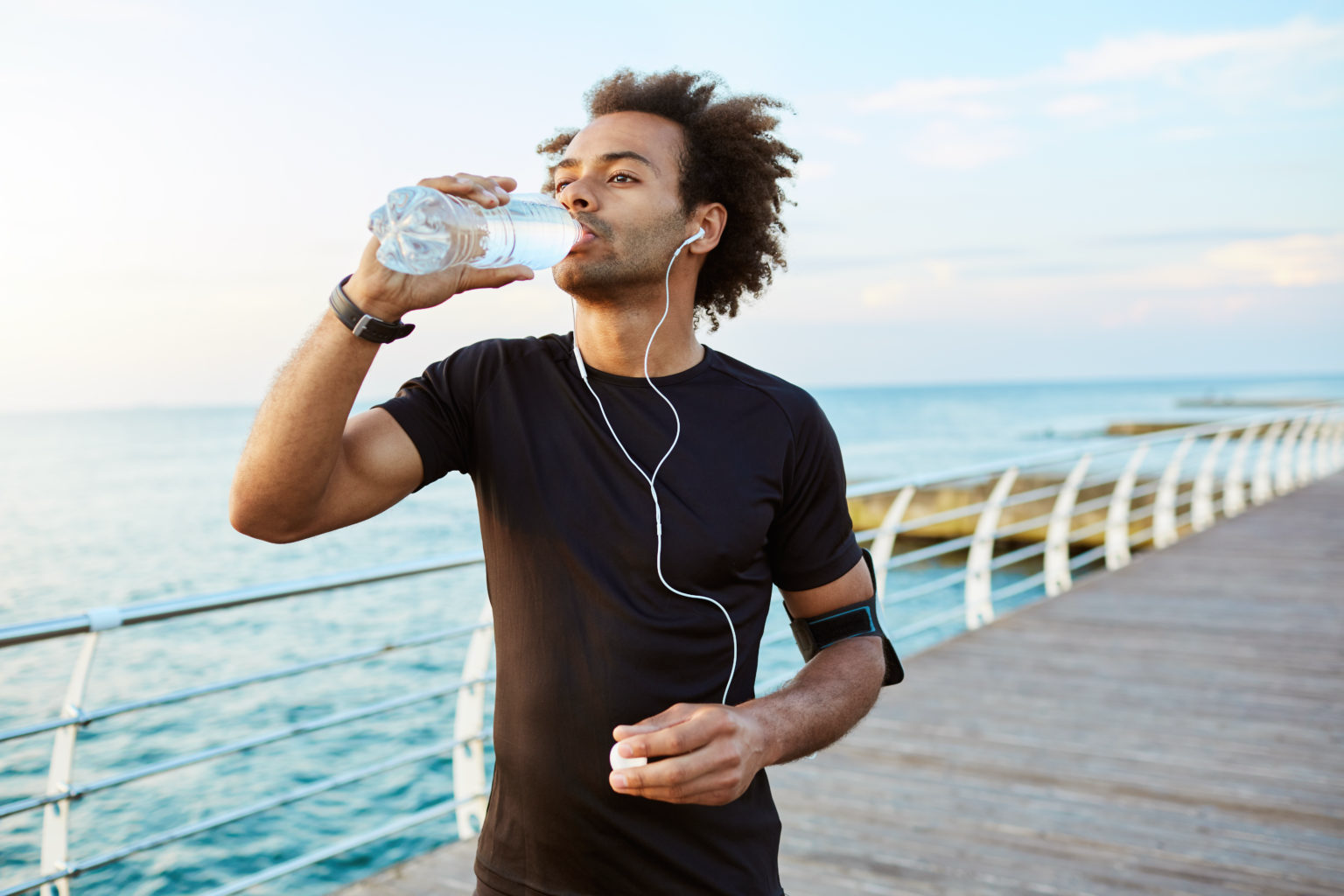 [Speaker Notes: What role does fresh water play in the environment?

[Certain species need fresh water to survive. Although people don’t live in fresh water, we need it to survive!]]
How do we access fresh water for public use?
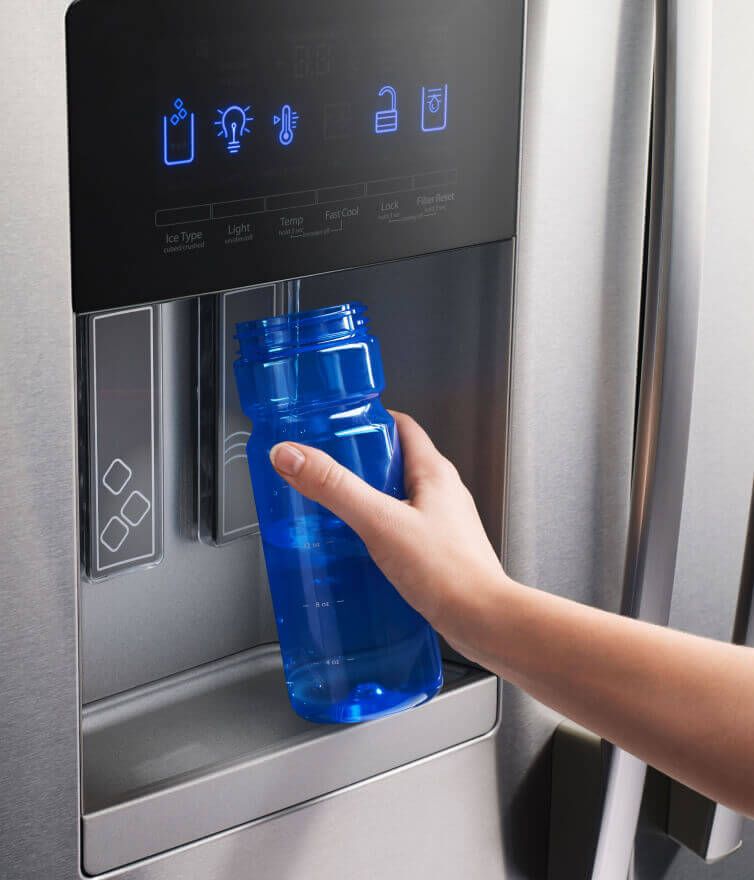 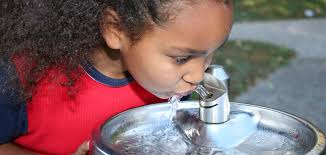 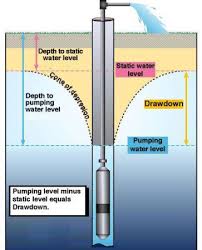 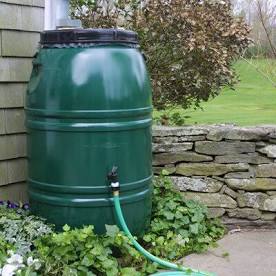 [Speaker Notes: How do we access freshwater for public use?

[Access to fresh water is essential for public health. 

Drinking water comes into your house via pipes, boreholes, rainwater collection, and protected wells.]]
Remember!!!
[Speaker Notes: So remember!

Feedback: It is helpful to review key information once more before closing the lesson.]
Fresh Water: water that does not have salt in it
[Speaker Notes: Fresh water is water that does not have salt in it. Sometimes we use the term fresh water to mean “not from the ocean.”]
Simulation Activity
Availability of Fresh Water
In this simulation, students explore how water moves above and below Earth’s surface by using interactive computational models. Students will examine the supply and demand issues around local water sources and meet a hydrogeologist who introduces some of the issues around the sustainability of freshwater resources around the world.
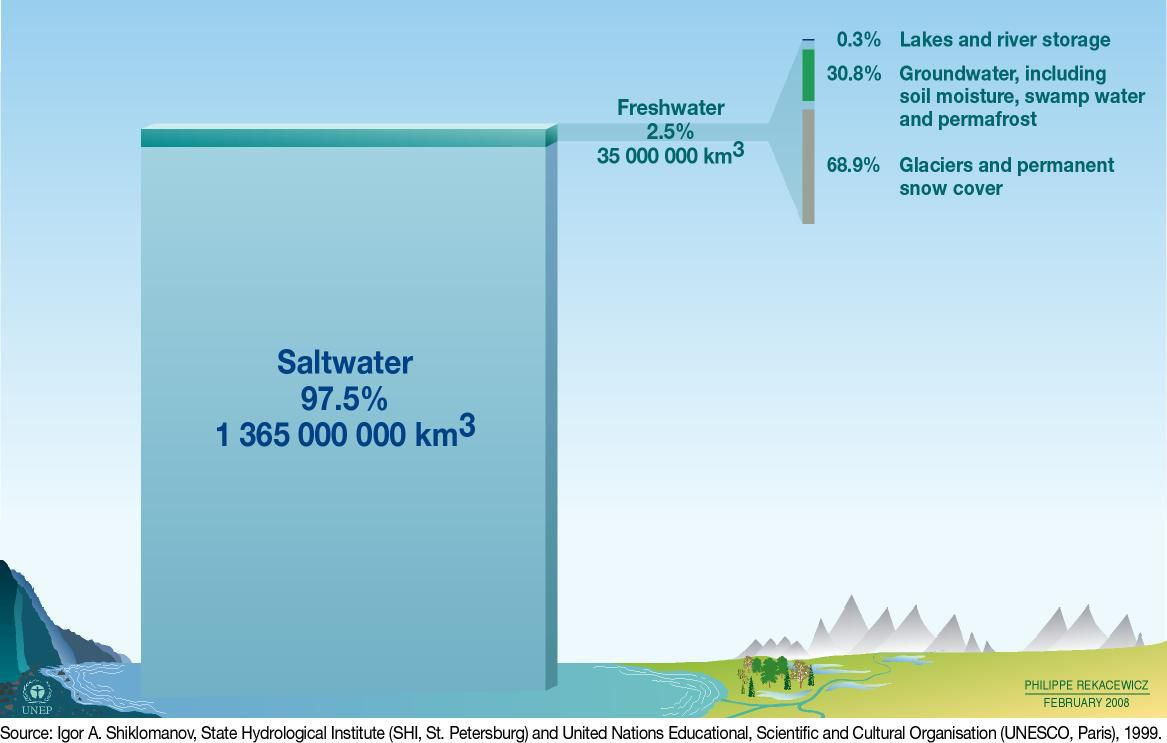 [Speaker Notes: Feedback: Encourage students to use and analyze data. This is a great way to help them learn how to independently solve.]
Simulation Activity
Using Fresh Water
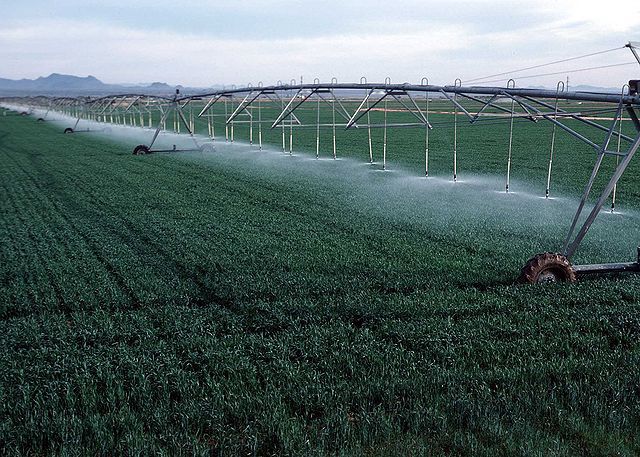 In this simulation, students explore maps to discover the distribution of fresh water resources on Earth, and examine graphs to discover how fresh water supplies are used by humans.
Big Question: How is water important in your everyday life, how do you use it? What are some factors that impact the availability of water for humans?
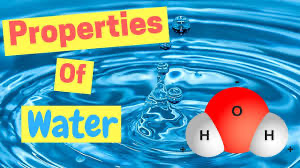 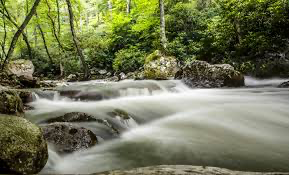 [Speaker Notes: Explicit cue to revisit the big question at the end of the lesson:  Okay everyone.  Now that we’ve learned the term, let’s reflect once more on our big question.  Was there anything that we predicted earlier that was correct or incorrect? Do you have any new hypotheses to share?]
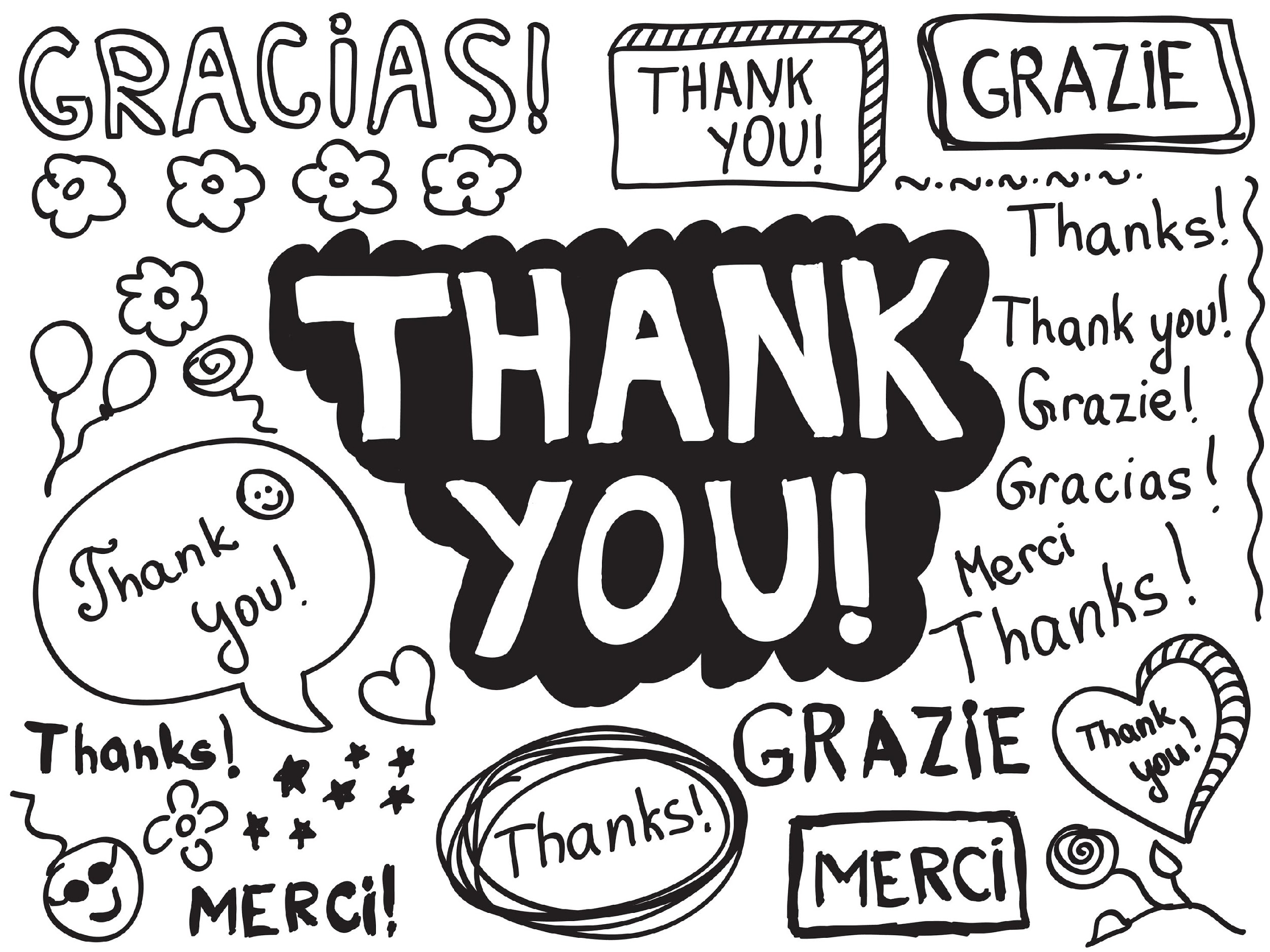 [Speaker Notes: Thanks for watching, and please continue watching CAPs available from this website.]
This Video Was Created With Resources From:
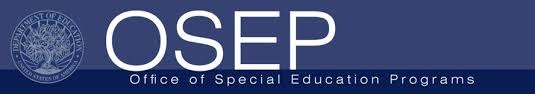 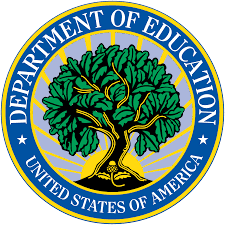 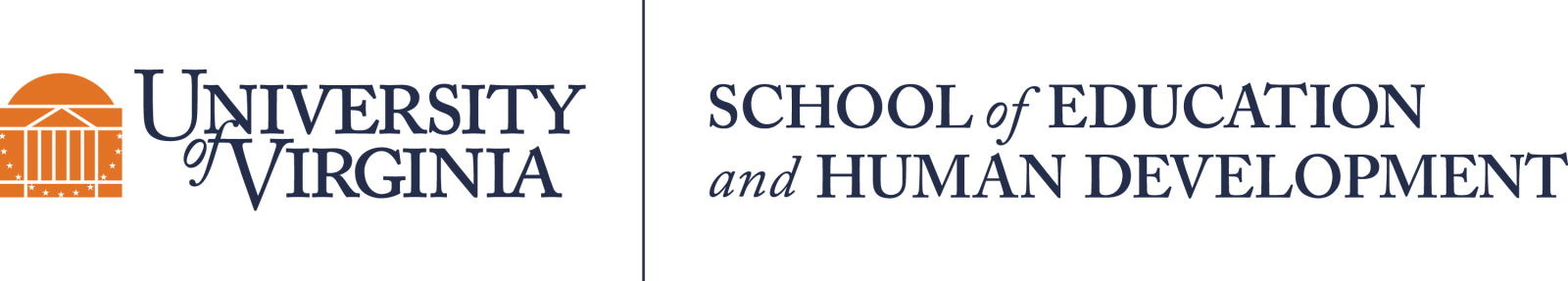 Questions or Comments

 Michael Kennedy, Ph.D.          MKennedy@Virginia.edu 
Rachel L Kunemund, Ph.D.	             rk8vm@virginia.edu
“Big Idea” Question
Intro
Review Concepts
Check-In Questions
Teacher Demo
Vocabulary
Student-Friendly Definition
Examples & Non-Examples
Morphological Word Parts
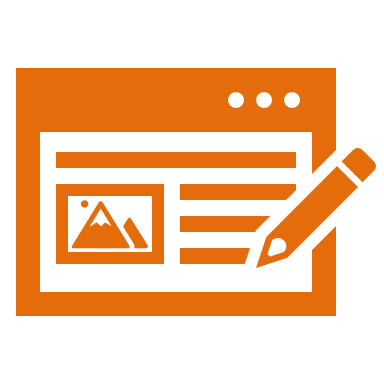 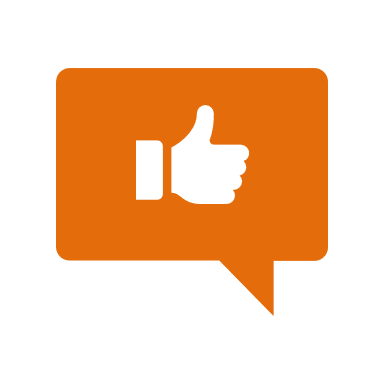 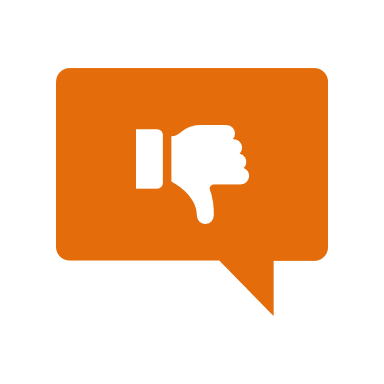 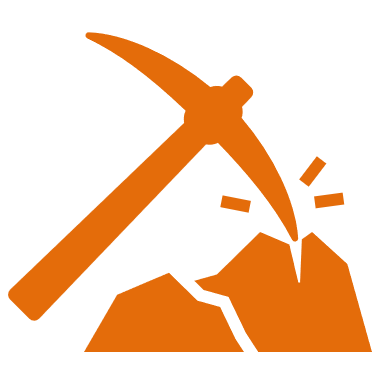 Simulation/Activity
[Speaker Notes: OK everyone, get ready for our next lesson.  Just as a reminder, these are the different components that our lesson may include, and you’ll see these icons in the top left corner of each slide so that you can follow along more easily!]
Agricultural Water
Intro
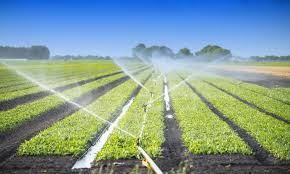 [Speaker Notes: Today, we will talk about agricultural water.]
Big Question: How is water important for agricultural use, how may this impact your everyday life?
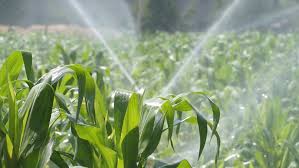 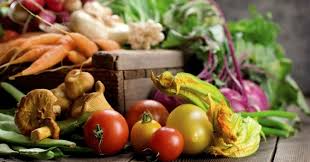 [Speaker Notes: Our “big question” is: How is water important for agricultural use, how may this impact your everyday life? [Pause and illicit predictions from students.]

I like all of these predictions! Keep thinking about how to answer our big questions as we learn more about water.]
[Speaker Notes: Before we move on to our new vocabulary term, let’s review some other words & concepts that you already learned and make sure you are firm in your understanding.]
Water: liquid made up of 2 hydrogen atoms and 1 oxygen atom
O
H
H
[Speaker Notes: Water is a liquid made up of 2 hydrogen atoms and 1 oxygen atom. Water is essential for life.]
Salt Water: water that has a very large amount of salt in it
[Speaker Notes: Salt water is water that has a very large amount of salt in it. On earth, salt water is mostly found in oceans.]
Fresh Water: water that does not have salt in it
[Speaker Notes: Fresh water is water that does not have salt in it. Sometimes we use the term fresh water to mean “not from the ocean.”]
[Speaker Notes: Now let’s pause for a moment to check your understanding.]
Why is water polar?
-
O
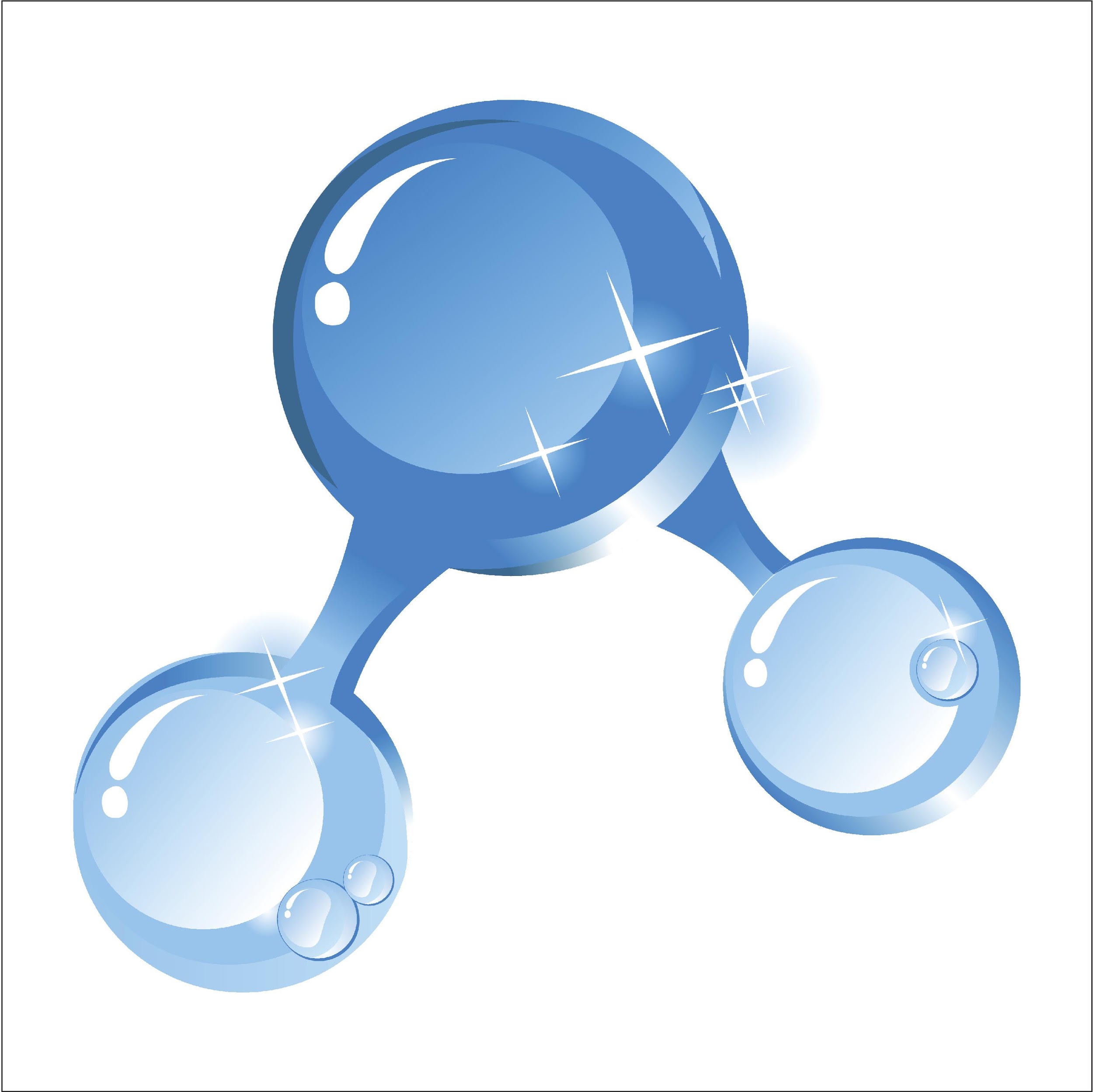 +
+
H
H
[Speaker Notes: Why is water polar?

[When oxygen and hydrogen bond, the side with oxygen is negative and the side with hydrogen is positive, so one side is negative and the other is positive.]]
Why is salt water important to the natural environment?
Sea Kelp
Blue Crab
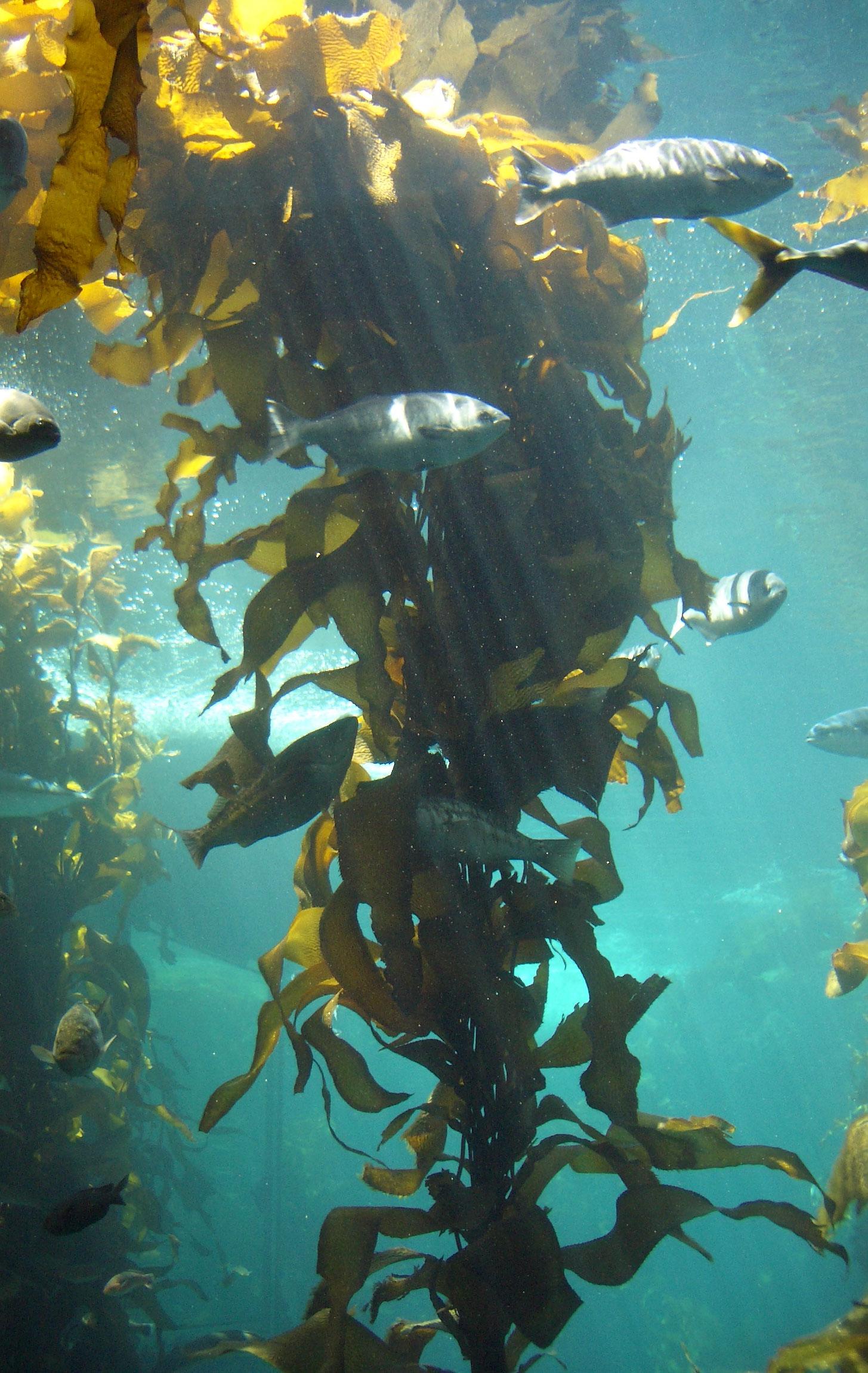 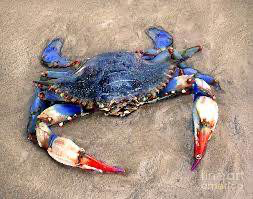 Whale
Tuna
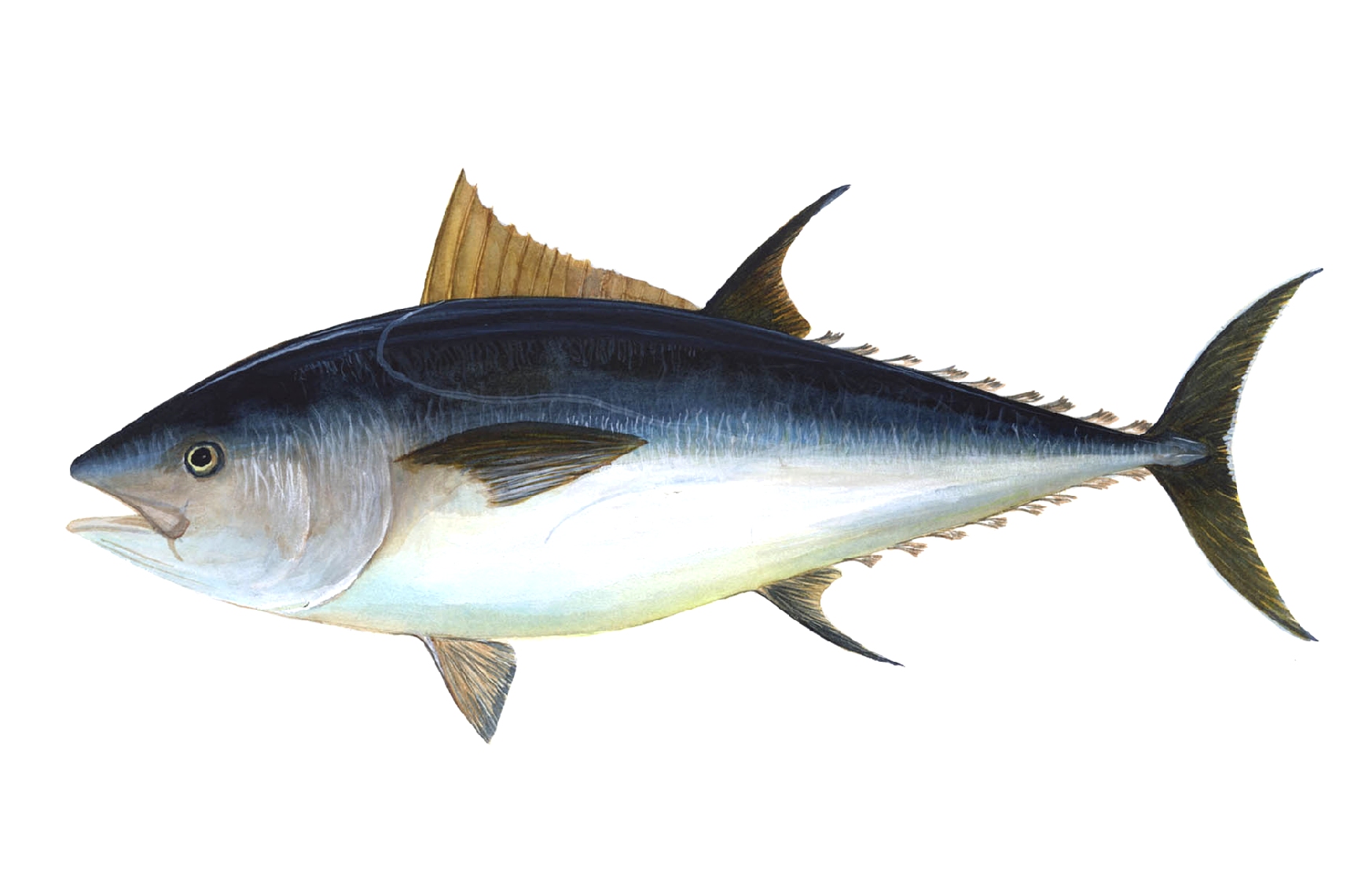 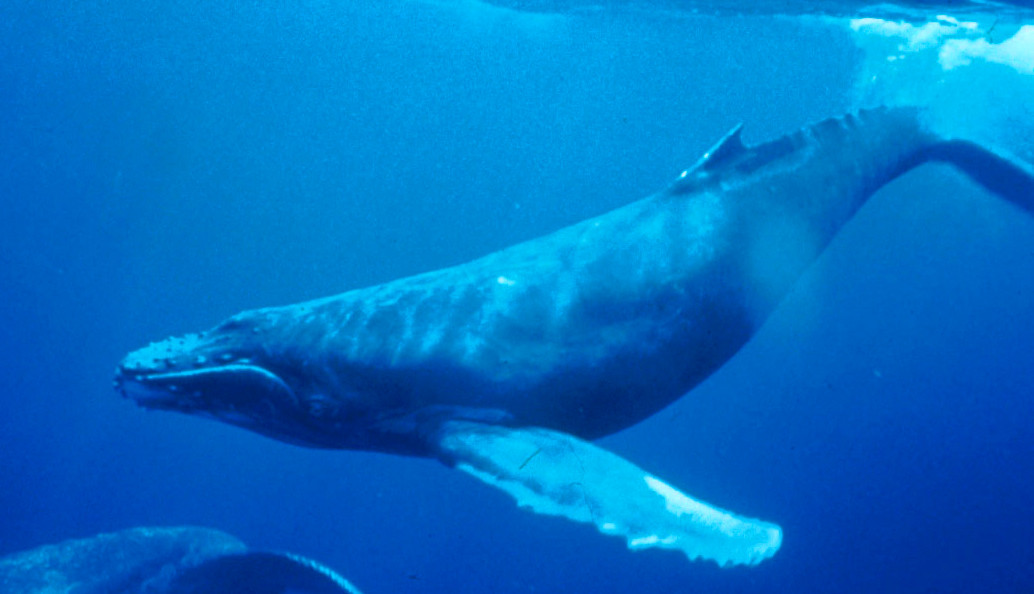 [Speaker Notes: Why is salt water important to the natural environment?

[Salt water is important because it is an important environment for certain species. Species that live in salt water can’t live in fresh water.]]
How do we access fresh water for public use?
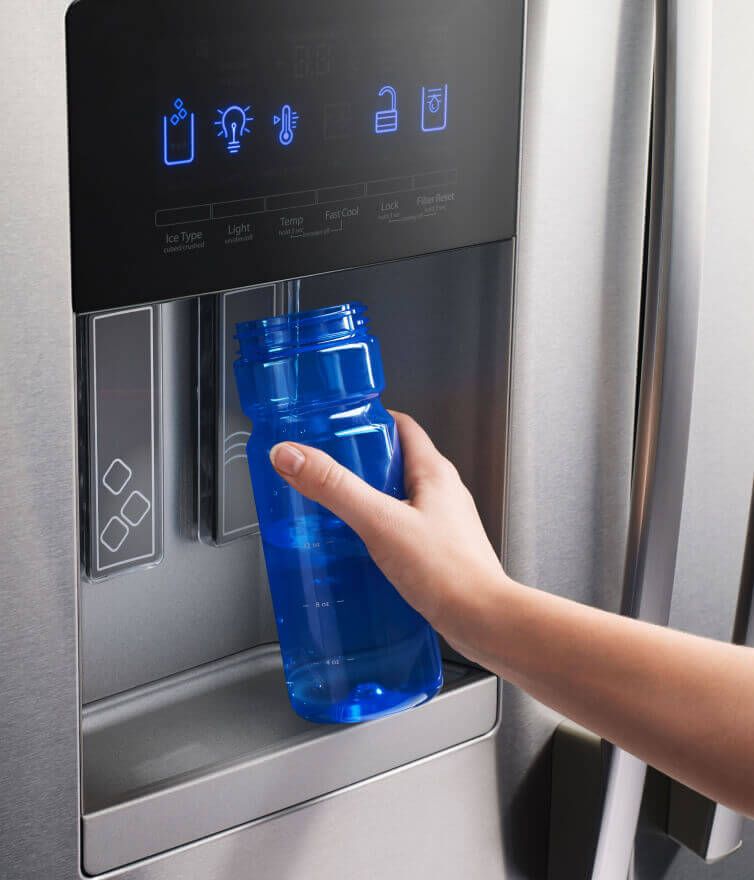 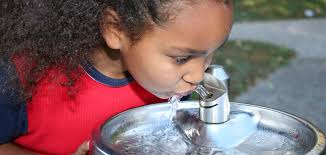 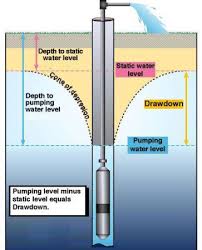 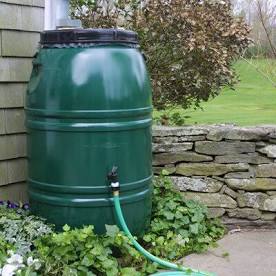 [Speaker Notes: How do we access freshwater for public use?

[Access to fresh water is essential for public health. 

Drinking water comes into your house via pipes, boreholes, rainwater collection, and protected wells.]]
Agricultural Water
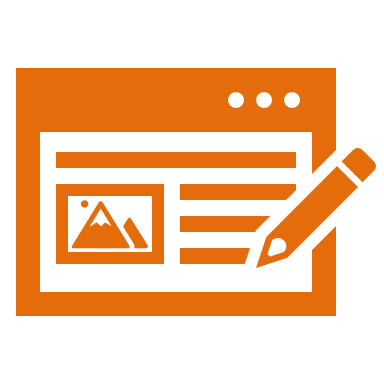 [Speaker Notes: Now that we’ve reviewed, let’s define our new term, agricultural water.]
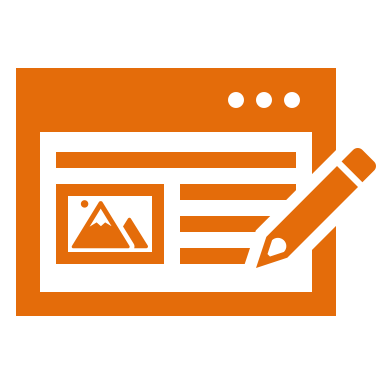 Agricultural Water: water used for food/agricultural purposes such as  irrigation, pesticide and fertilizer applications, and to protect crops from cold weather/frost
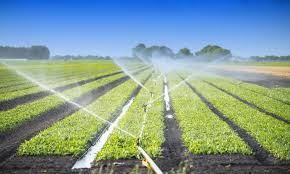 [Speaker Notes: Agricultural water is used for irrigation, pesticide and fertilizer applications, and to protect crops from cold weather/frost.

Feedback: Longer more formal definitions are tricky, use clear language when providing the new definition.]
[Speaker Notes: Now let’s pause for a moment to check your understanding.]
What is agricultural water?
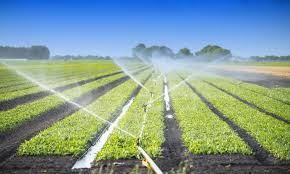 [Speaker Notes: What is agricultural water?

[Agricultural water is water used for food/agricultural purposes such as irrigation, pesticide and fertilizer applications and to protect crops from cold weather/frost.]]
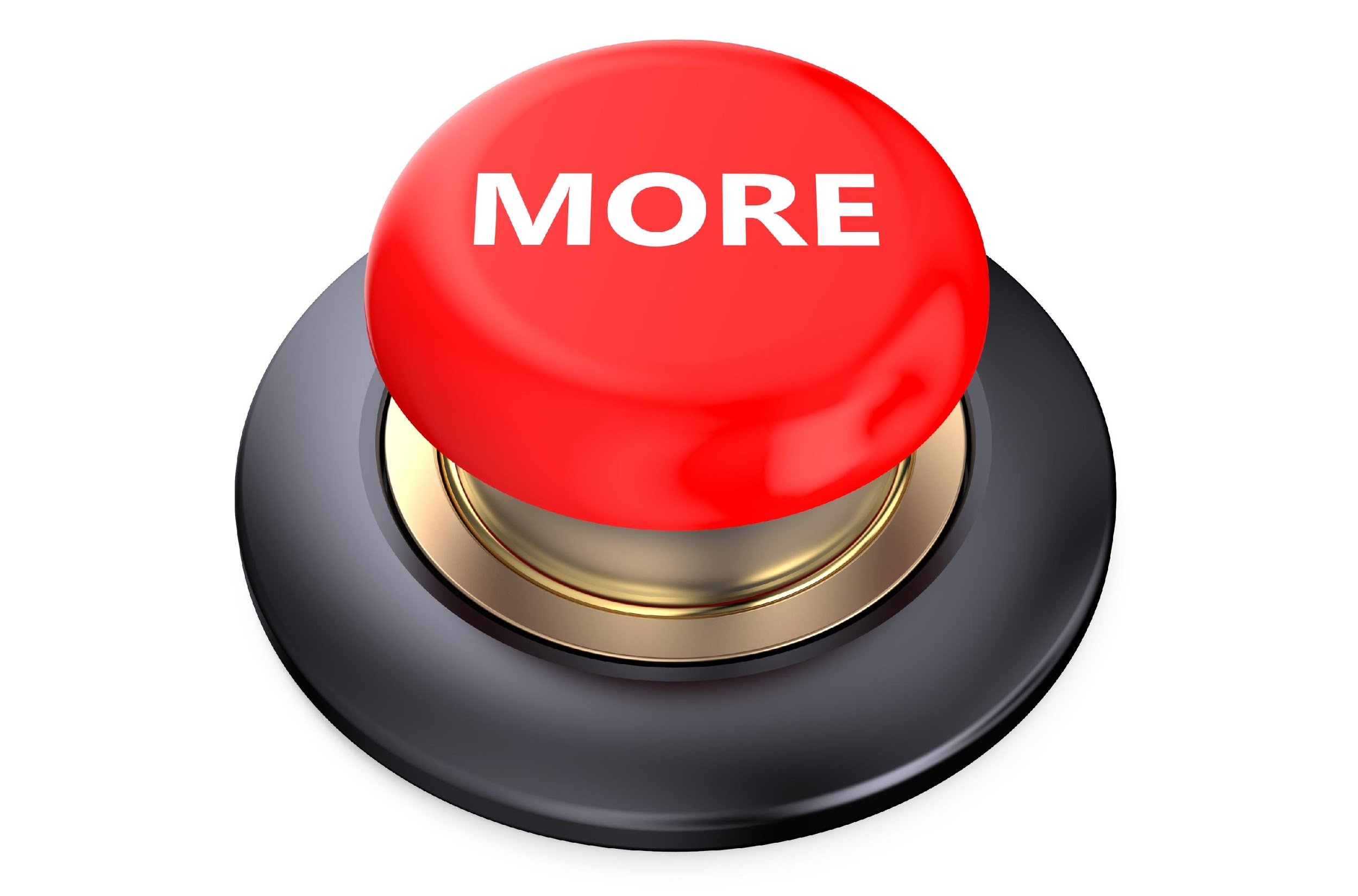 [Speaker Notes: That is the basic definition, but there is a bit more you need to know.]
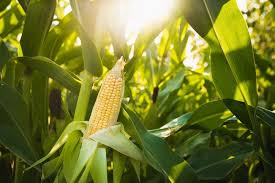 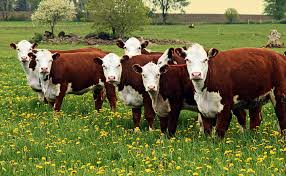 [Speaker Notes: Agricultural water is used for growing food/crops and to take care of livestock (farm animals).]
Irrigation: a system that allows you to apply certain amounts of water to plants, used for helping crops grow and thrive
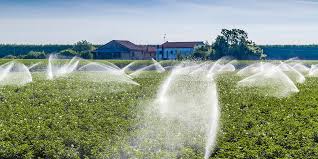 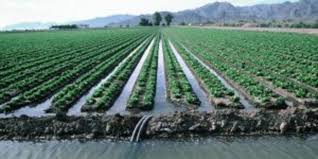 [Speaker Notes: Much of the water used for crops comes from irrigation. Irrigation is a system that allows you to apply certain amounts of water to plants, used for helping crops grow and thrive.

Rain water alone may not be enough or occur regularly enough for crops to thrive, think about different climates and environments too. If it is very hot we may need to use water more frequently to protect the crops from drying out or if too cold to keep them from freezing.]
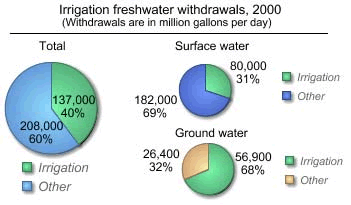 [Speaker Notes: Agricultural water comes from several sources - much of it comes from irrigation which comes from ground and surface water.]
[Speaker Notes: Now let’s pause for a moment to check your understanding.]
What is agricultural water? Why is it important?
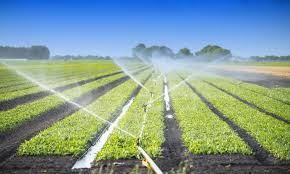 [Speaker Notes: What is agricultural water? Why is it important?

[Agricultural water is used for irrigation, pesticide and fertilizer applications, and to protect crops from cold weather/frost.]]
What is irrigation and how is it used for farming and agriculture?
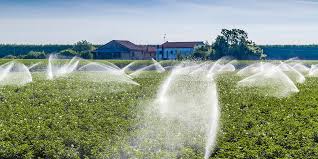 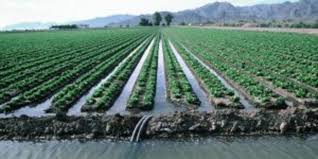 [Speaker Notes: What is irrigation and how is it used for farming and agriculture?

[Much of the water used for crops comes from irrigation. Irrigation is a system that allows you to apply certain amounts of water to plants, used for helping crops grow and thrive.]]
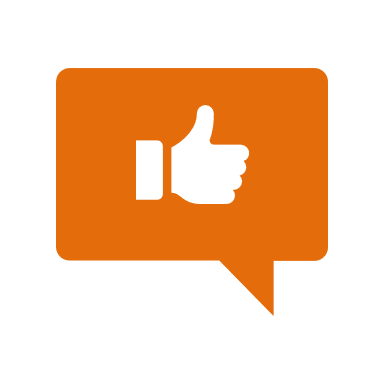 [Speaker Notes: Now, let’s talk about some examples of agricultural water.]
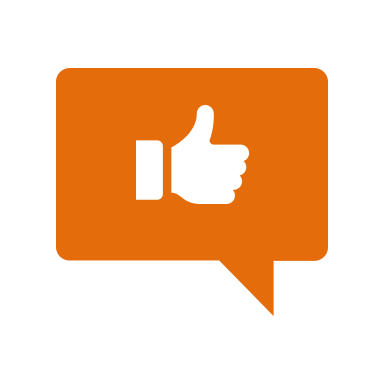 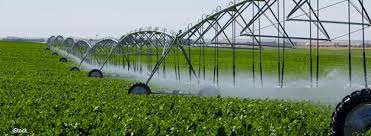 [Speaker Notes: Here is an example of an irrigation system, specifically drip irrigation, to deliver controlled amounts of water to crops.]
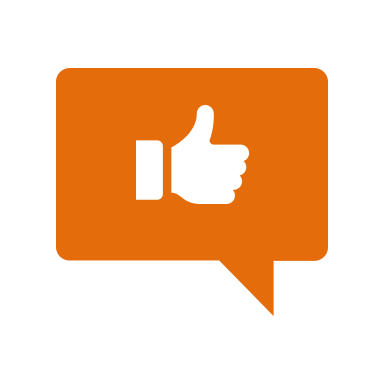 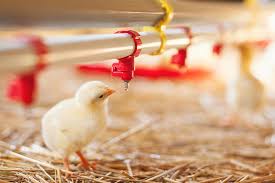 [Speaker Notes: This is an example of how livestock, in this case poultry access and drink water for agriculture.]
[Speaker Notes: Now let’s pause for a moment to check your understanding.]
Name another example of how water may used for agriculture/on a farm?
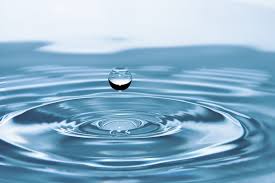 [Speaker Notes: Name another example of how water may used for agriculture/on a farm?

(Give students a few minutes to brainstorm some ideas.)]
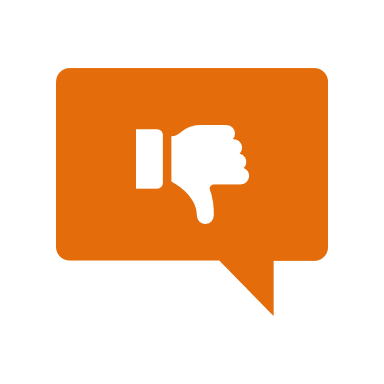 [Speaker Notes: Next, let’s talk about some non-examples of agricultural water.]
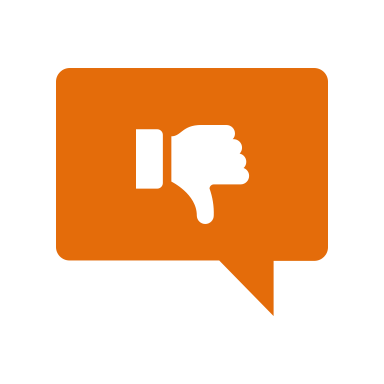 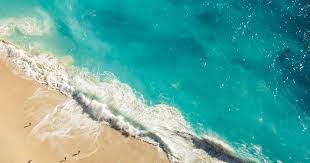 [Speaker Notes: Oceans are not an example of agricultural water. Oceans are salt water. The salt could be damaging to crops or animals.]
[Speaker Notes: Now let’s pause for a moment to check your understanding.]
Why wouldn’t we want to use salt water for agricultural crops?
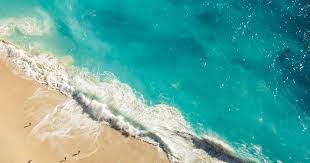 [Speaker Notes: Why wouldn’t we want to use salt water for agricultural crops?]
What is agricultural water? Why is it important to us?
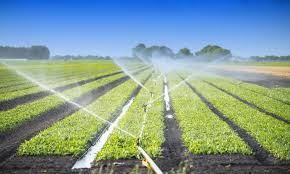 [Speaker Notes: What is agricultural water? Why is it important to us?

[Agricultural water is used for irrigation, pesticide and fertilizer applications, and to protect crops from cold weather/frost.]]
What are some sources of agricultural water?
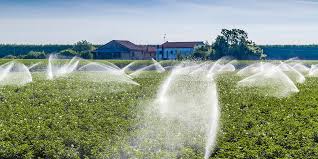 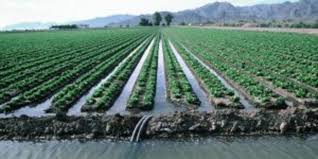 [Speaker Notes: What are some sources for agricultural water?

[Irrigation from ground or surface water]]
Why do we need to use irrigation in farms, can’t we just depend on rain water?
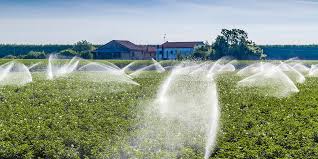 [Speaker Notes: Why do we need to use irrigation in farms, can’t we just depend on rain water?]
[Speaker Notes: So remember!]
Agricultural Water: water used for food/agricultural purposes such as  irrigation, pesticide and fertilizer applications, and to protect crops from cold weather/frost
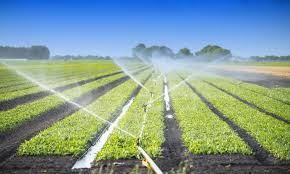 [Speaker Notes: Agricultural water is used for irrigation, pesticide and fertilizer applications, and to protect crops from cold weather/frost.]
Simulation Activity
Irrigation Ideas
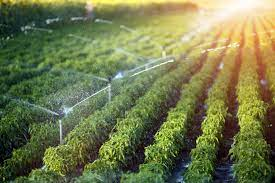 This lesson explores how civil engineering has solved the challenge of moving water using irrigation. Students work in teams to design and build their own “irrigation system” out of everyday items.
[Speaker Notes: This lesson explores how civil engineering has solved the challenge of moving water using irrigation. Students work in teams to design and build their own “irrigation system” out of everyday items. 

Feedback: Engineering design problems are great for getting students to problem solve and engage in inquiry based activities.]
Big Question: How is water important for agricultural use, how may this impact your everyday life?
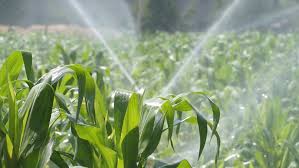 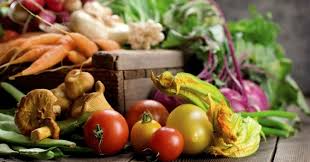 [Speaker Notes: Explicit cue to revisit the big question at the end of the lesson:  Okay everyone.  Now that we’ve learned the term, let’s reflect once more on our big question.  Was there anything that we predicted earlier that was correct or incorrect? Do you have any new hypotheses to share?]
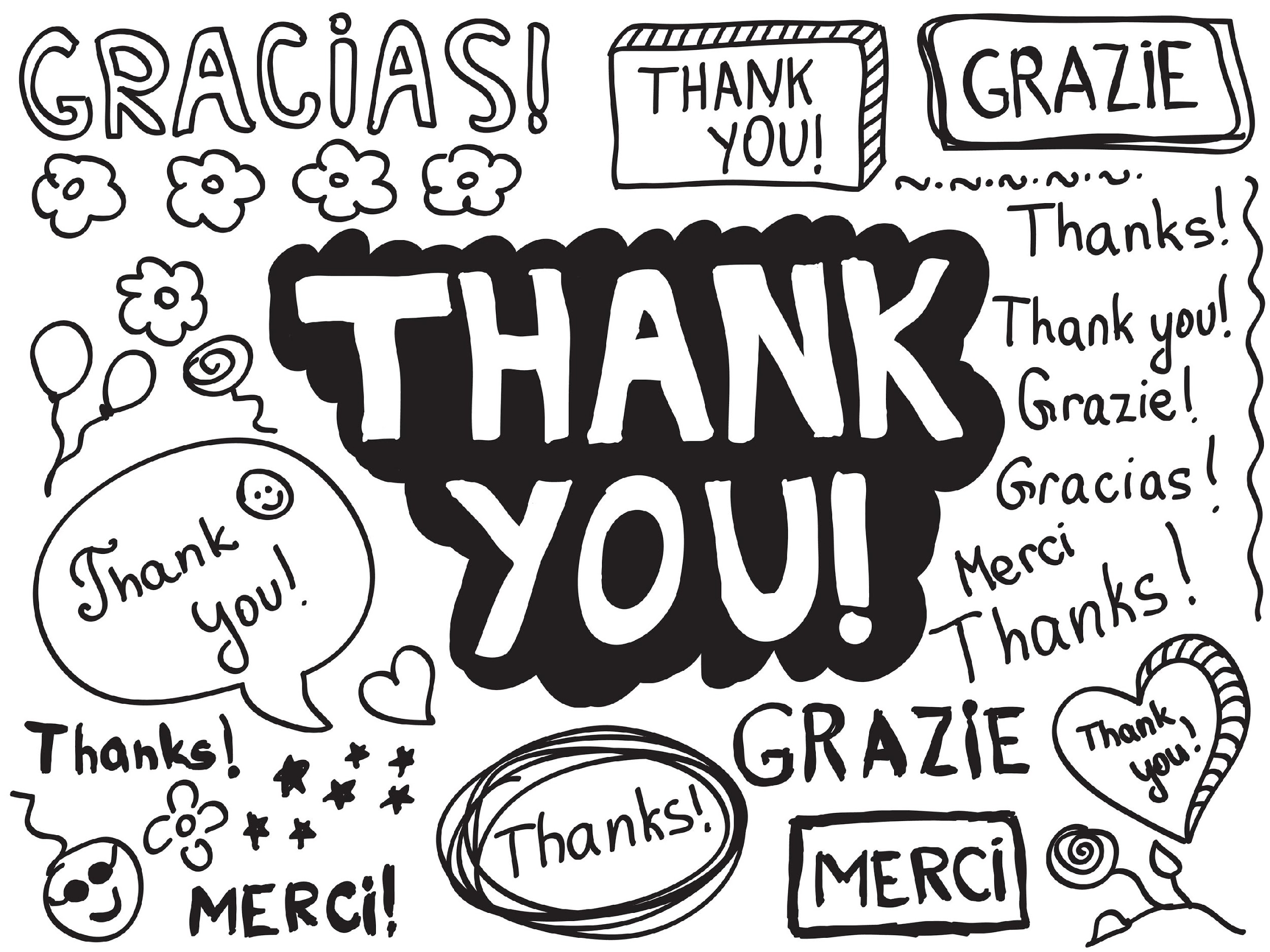 [Speaker Notes: Thanks for watching, and please continue watching CAPs available from this website.]
This Video Was Created With Resources From:
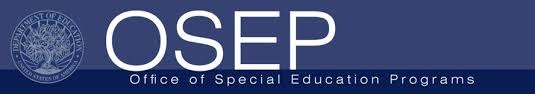 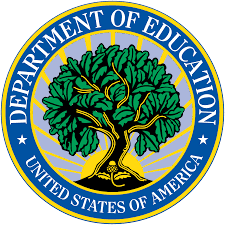 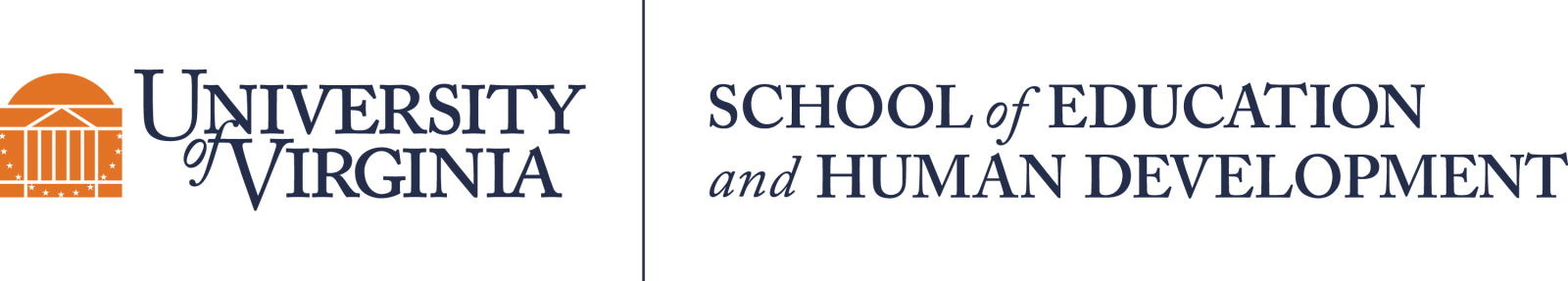 Questions or Comments

 Michael Kennedy, Ph.D.          MKennedy@Virginia.edu 
Rachel L Kunemund, Ph.D.	             rk8vm@virginia.edu
“Big Idea” Question
Intro
Review Concepts
Check-In Questions
Teacher Demo
Vocabulary
Student-Friendly Definition
Examples & Non-Examples
Morphological Word Parts
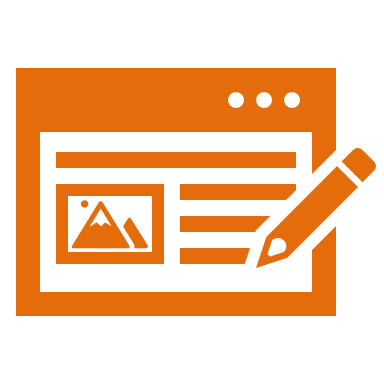 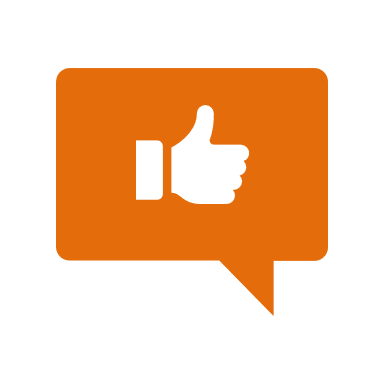 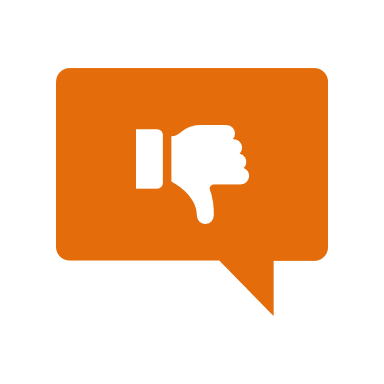 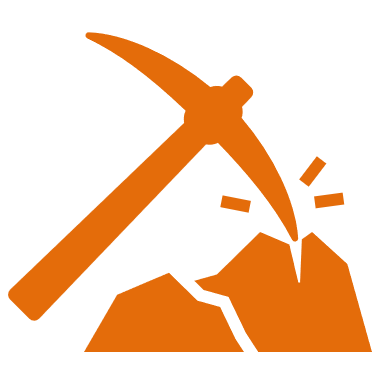 Simulation/Activity
[Speaker Notes: OK everyone, get ready for our next lesson.  Just as a reminder, these are the different components that our lesson may include, and you’ll see these icons in the top left corner of each slide so that you can follow along more easily!]
Hydroelectric Power
Intro
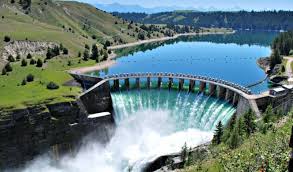 [Speaker Notes: Today we will talk about hydroelectric power.]
Big Question: How could you use water to power something in your everyday life?
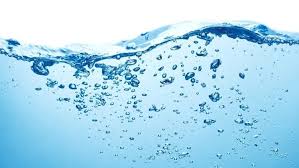 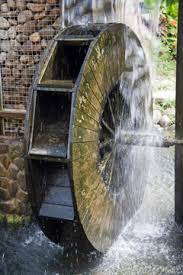 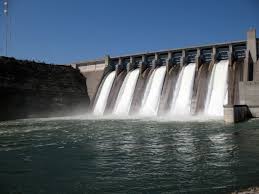 [Speaker Notes: Our “big question” is: How could you use water to power something in your everyday life?? [Pause and illicit predictions from students.]

I like all of these predictions! Keep thinking about how to answer our big questions as we learn more about water.]
[Speaker Notes: Before we move on to our new vocabulary term, let’s review some other words & concepts that you already learned and make sure you are firm in your understanding.]
Water: liquid made up of 2 hydrogen atoms and 1 oxygen atom
O
H
H
[Speaker Notes: Water is a liquid made up of 2 hydrogen atoms and 1 oxygen atom. Water is essential for life.]
Salt Water: water that has a very large amount of salt in it
[Speaker Notes: Salt water is water that has a very large amount of salt in it. On earth, salt water is mostly found in oceans.]
Fresh Water: water that does not have salt in it
[Speaker Notes: Fresh water is water that does not have salt in it. Sometimes we use the term fresh water to mean “not from the ocean.”]
Agricultural Water: water used for food/agricultural purposes such as  irrigation, pesticide and fertilizer applications, and to protect crops from cold weather/frost
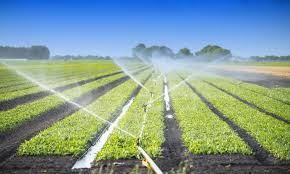 [Speaker Notes: Agricultural water is used for irrigation, pesticide and fertilizer applications, and to protect crops from cold weather/frost.]
[Speaker Notes: Now let’s pause for a moment to check your understanding.]
Why is water polar?
-
O
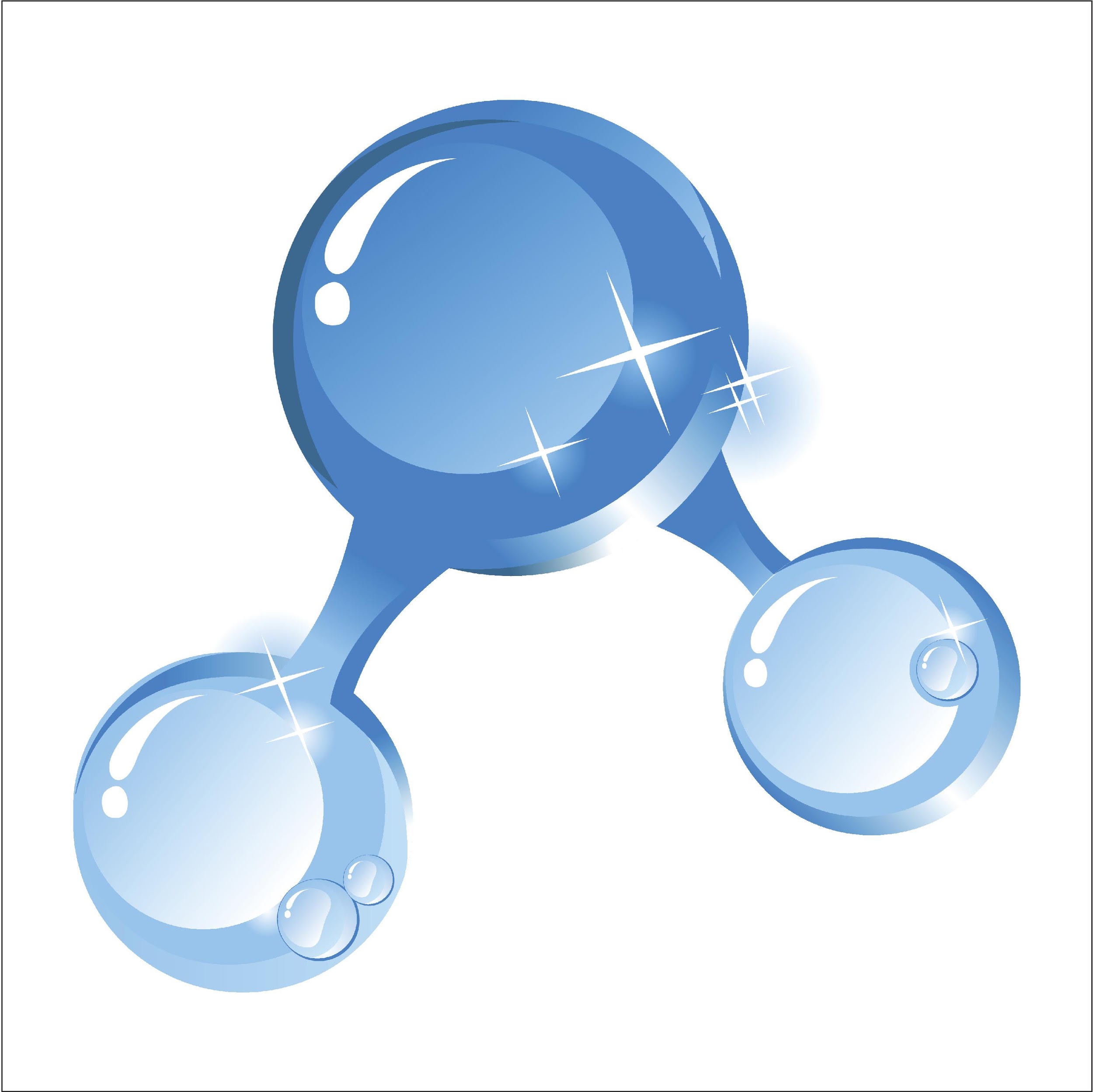 +
+
H
H
[Speaker Notes: Why is water polar?

[When oxygen and hydrogen bond, the side with oxygen is negative and the side with hydrogen is positive, so one side is negative and the other is positive.]]
Why is salt water important to the natural environment?
Sea Kelp
Blue Crab
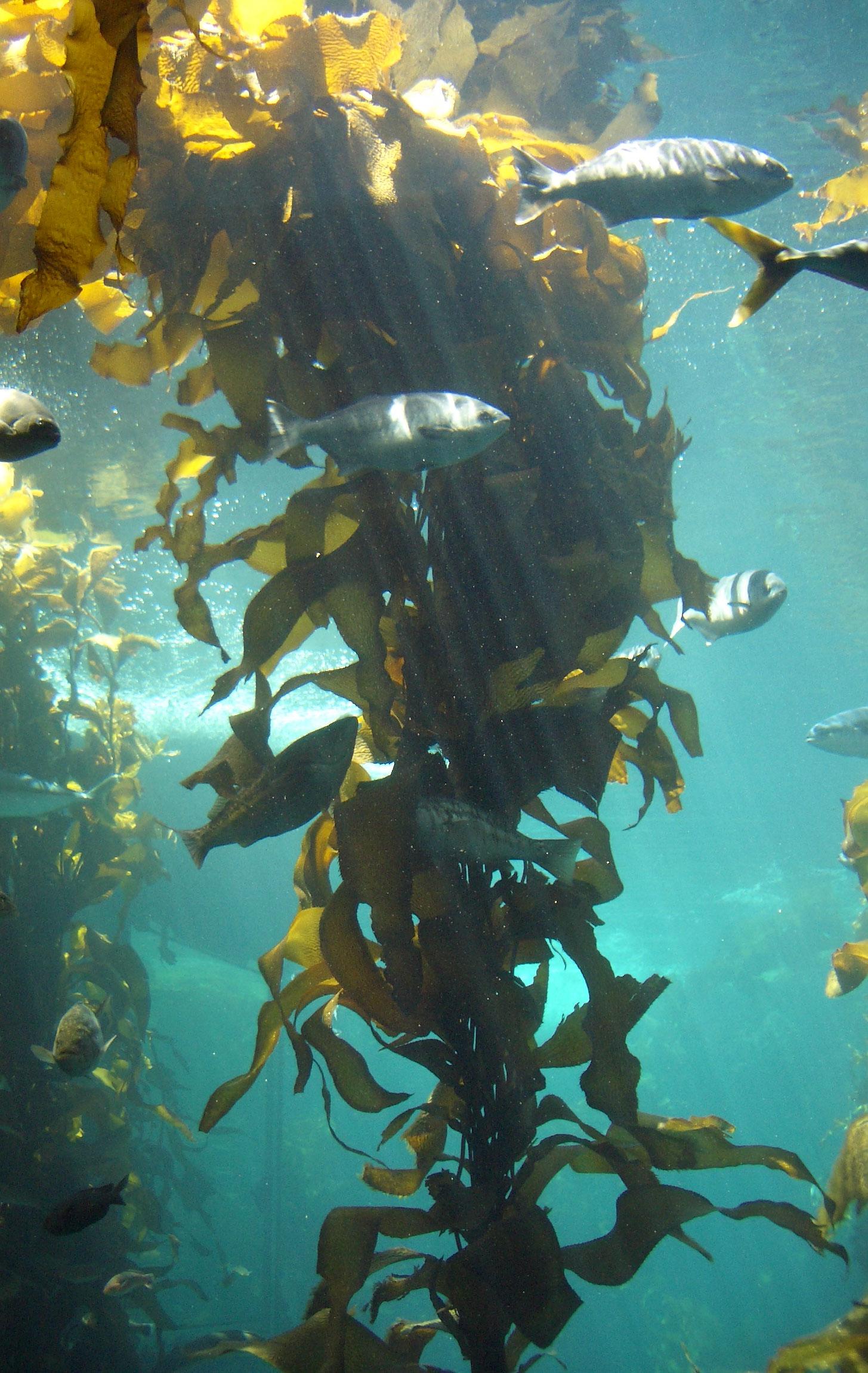 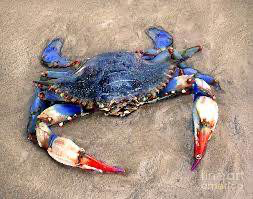 Whale
Tuna
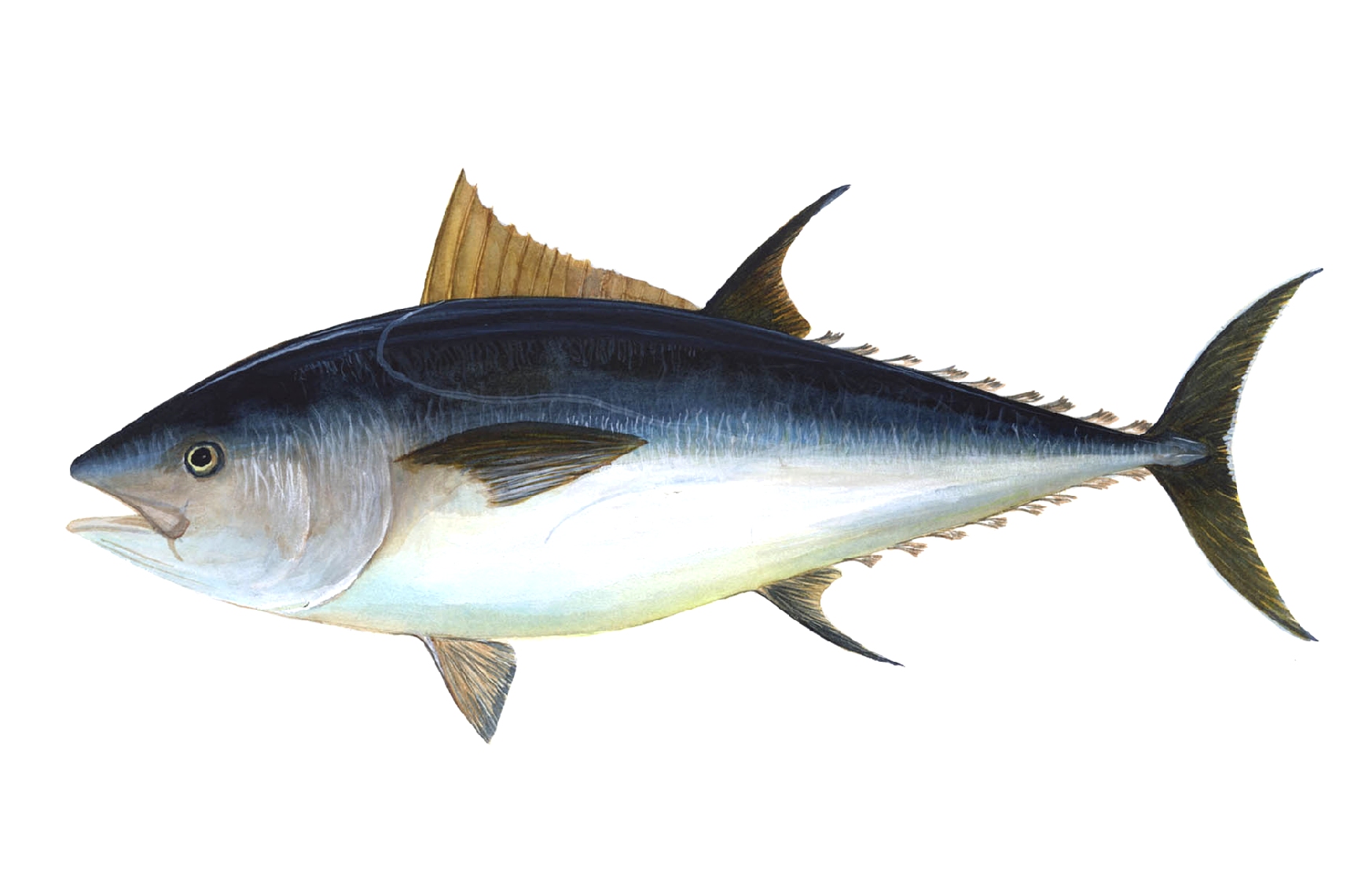 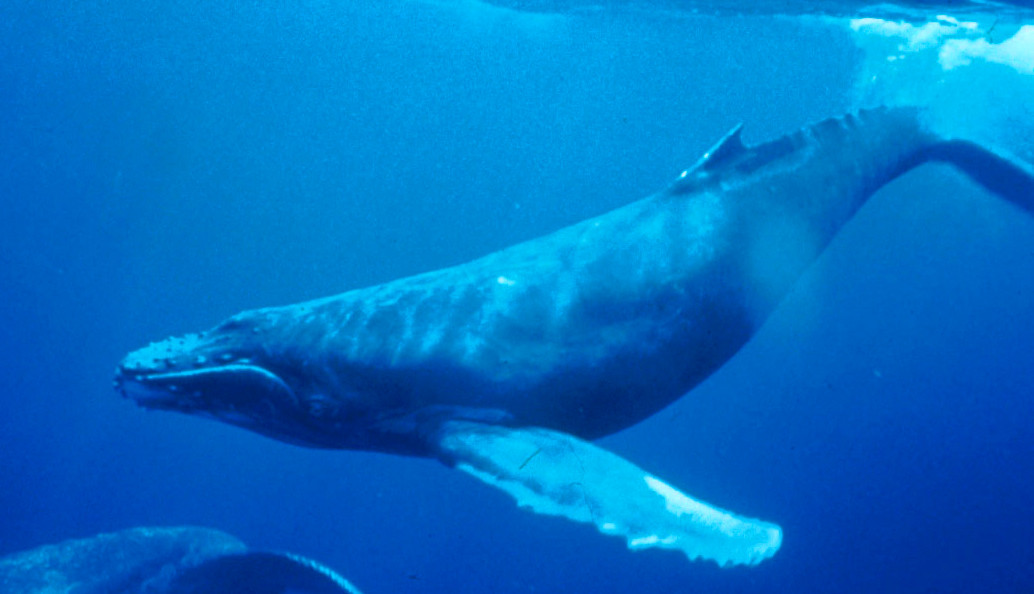 [Speaker Notes: Why is salt water important to the natural environment?

[Salt water is important because it is an important environment for certain species. Species that live in salt water can’t live in fresh water.]]
Why is freshwater important for public use?
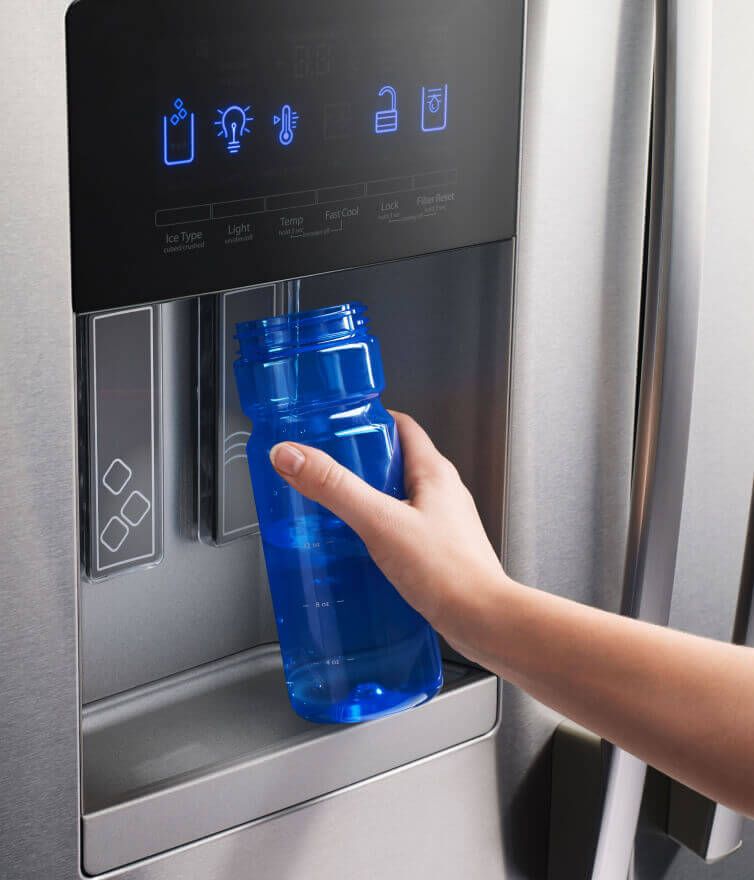 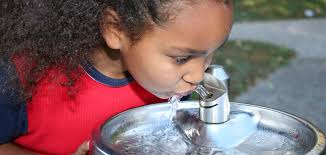 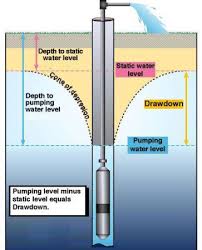 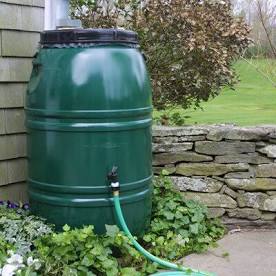 [Speaker Notes: Why is fresh and safe water important for public use?

[Allow students a few minutes to brainstorm some ideas.

Access to drinking water, cooking, bathroom, washing, etc.]]
What is agricultural water? Why is it important to us?
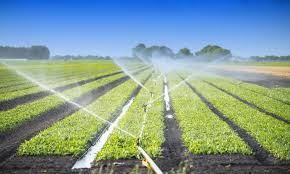 [Speaker Notes: What is agricultural water? Why is it important to us?

[Agricultural water is used for irrigation, pesticide and fertilizer applications, and to protect crops from cold weather/frost.]]
Hydroelectric Power
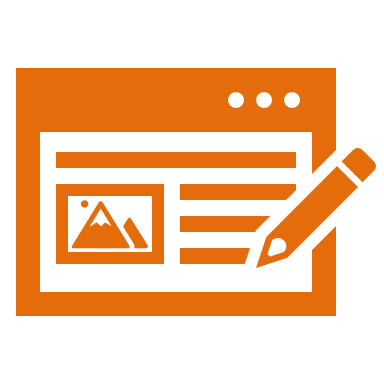 [Speaker Notes: Now that we’ve reviewed, let’s define our new term, hydroelectric power.]
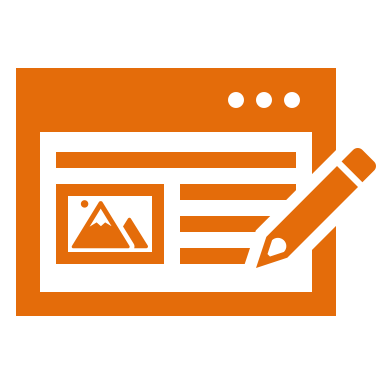 Hydroelectric Power: process of storing and using water in dams and rivers to generate electricity
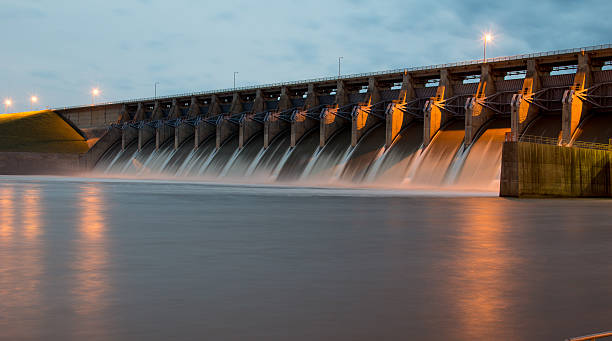 [Speaker Notes: Hydroelectric Power is the process of storing and using water in dams and rivers to generate electricity.]
[Speaker Notes: Now let’s pause for a moment to check your understanding.]
What is hydroelectric power?
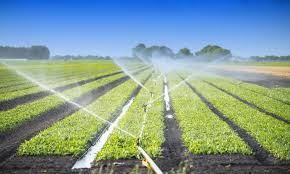 [Speaker Notes: What is hydroelectric power?

[Hydroelectric power is the process of storing and using water in dams and rivers to generate electricity.]]
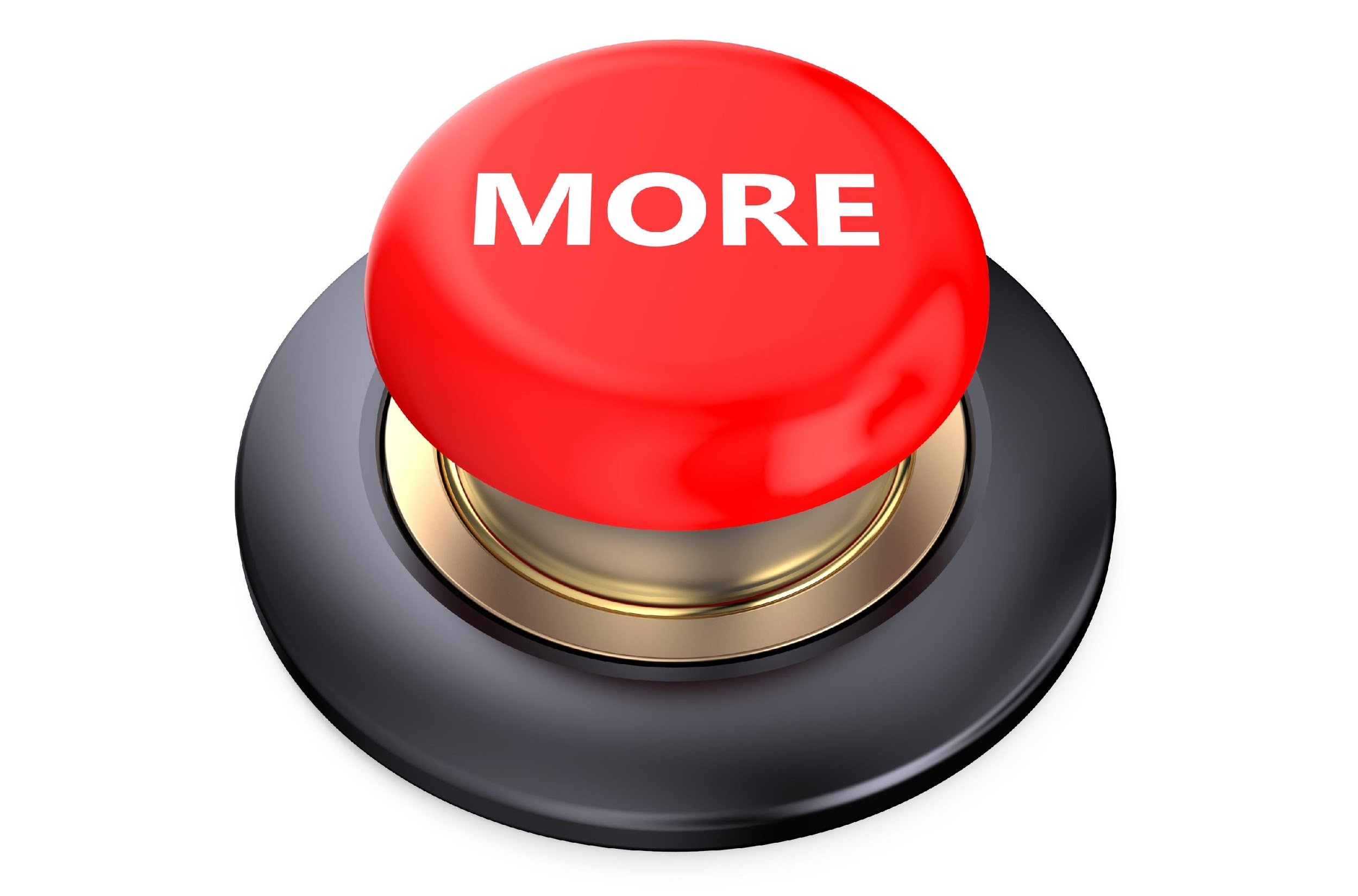 [Speaker Notes: That is the basic definition, but there is a bit more you need to know.]
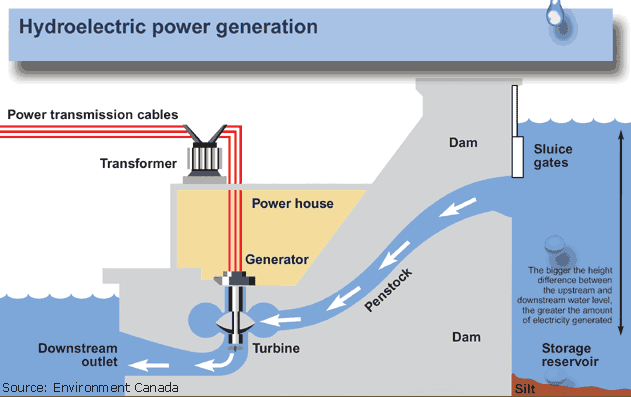 [Speaker Notes: The electricity generated by the dam or river is used to power hydropower plants.]
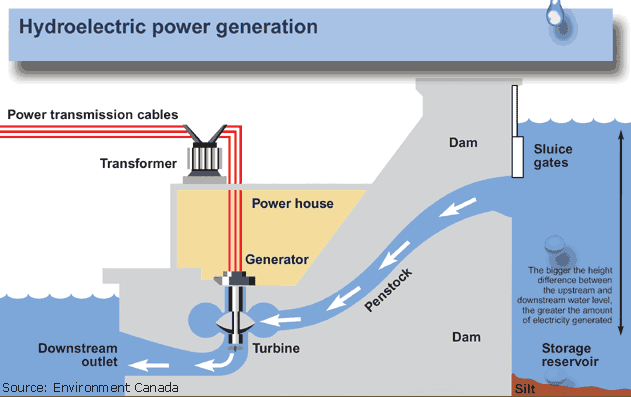 [Speaker Notes: The incoming water spins the turbine blades, which then rotates a generator. This mechanical energy is converted into electrical energy.]
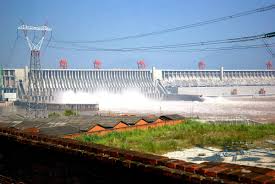 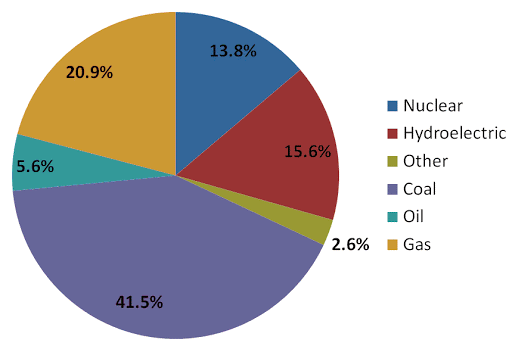 [Speaker Notes: Hydropower makes up about 16% of the world’s total electricity production.]
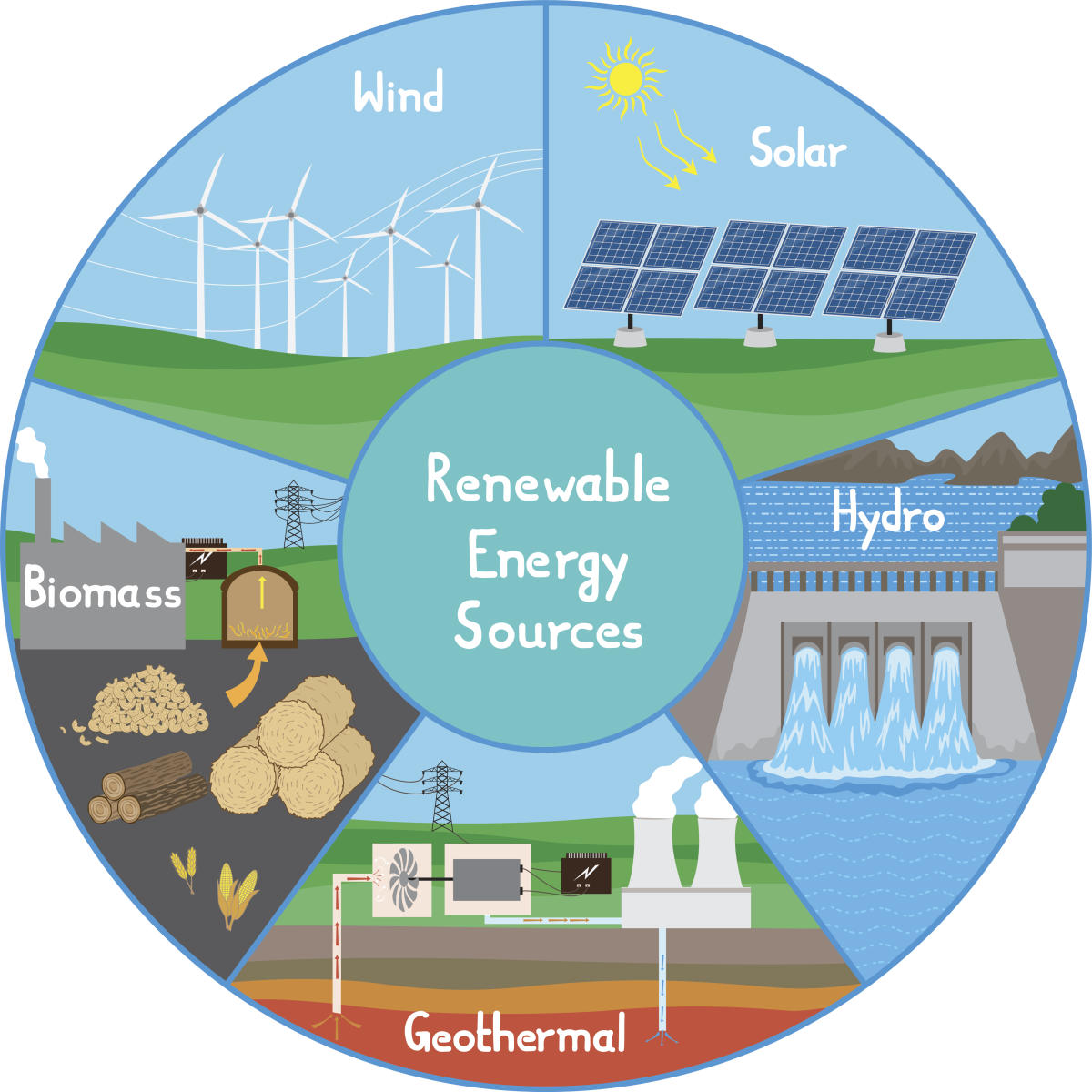 [Speaker Notes: Hydropower is a renewable energy.]
[Speaker Notes: Now let’s pause for a moment to check your understanding.]
What is hydroelectric power?
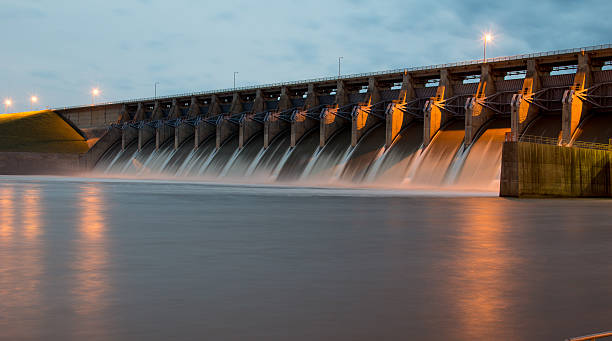 [Speaker Notes: What is hydroelectric power?

[Hydroelectric Power is the process of storing and using water in dams and rivers to generate electricity.]]
How is electricity generated using hydroelectric power?
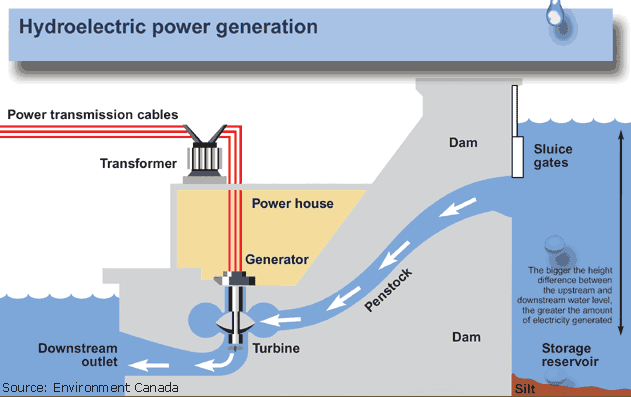 How is electricity generated using hydroelectric power?
[Speaker Notes: How is electricity generated using hydroelectric power?]
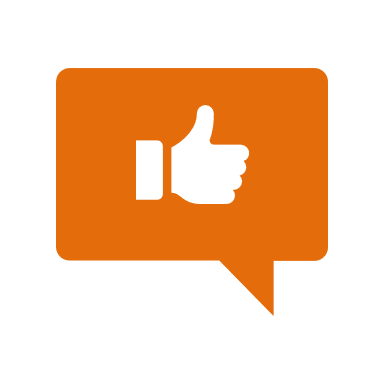 [Speaker Notes: Now, let’s talk about some examples of hydroelectric power.]
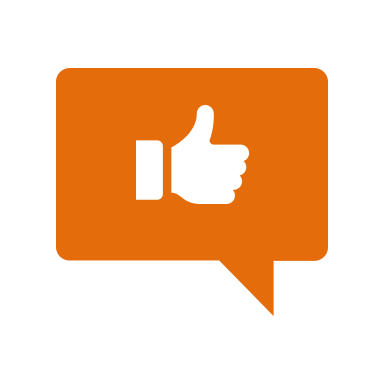 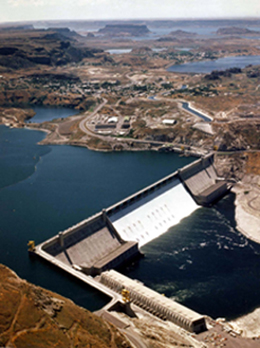 [Speaker Notes: The Grand Coulee Dam in Washington State is one of the largest concrete structures in the world.]
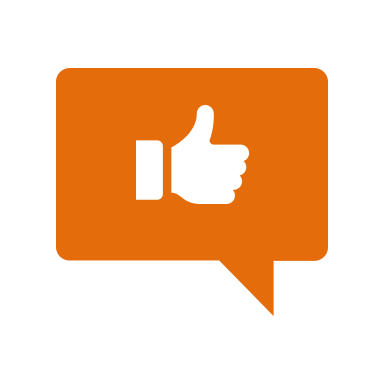 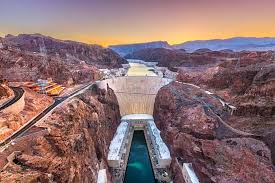 [Speaker Notes: The Hoover dam is located between Nevada and Arizona and protects several states from massive floods.]
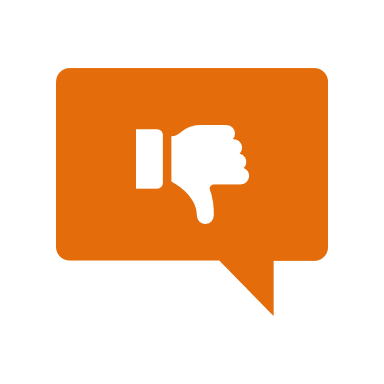 [Speaker Notes: Here you can include non-examples of hydroelectric power.]
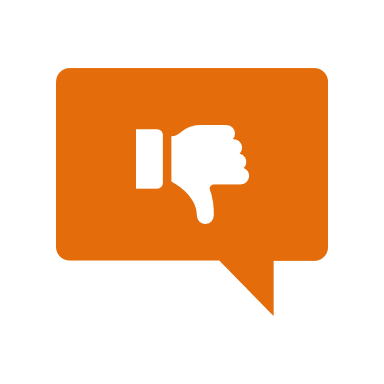 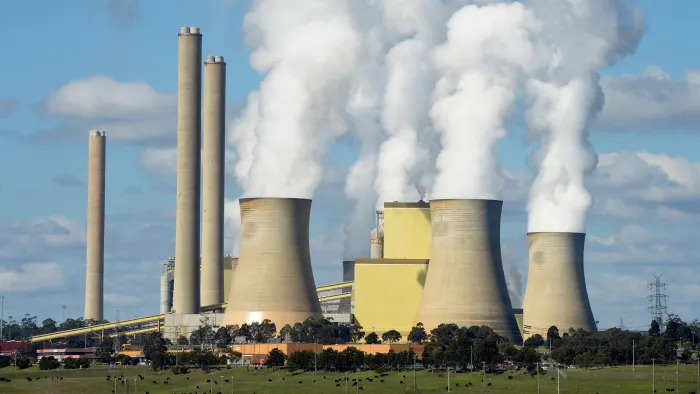 [Speaker Notes: This is not an example of hydroelectric power. It is an example of a power plant powered by coal.]
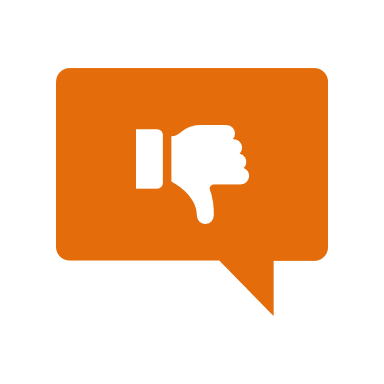 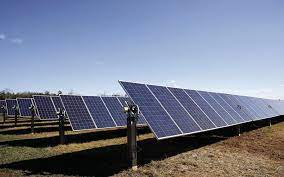 [Speaker Notes: This is not an example of hydroelectric power. It is an example of a power plant powered by solar energy.]
[Speaker Notes: Now let’s pause for a moment to check your understanding.]
Which of these is an example of hydropower? How can you tell?
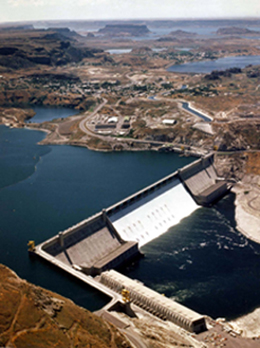 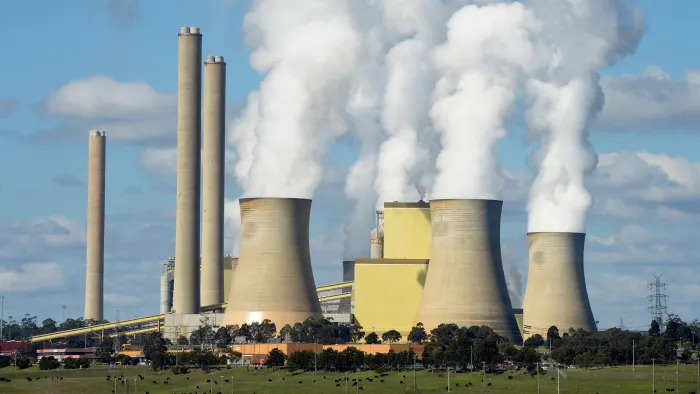 [Speaker Notes: Which of these is an example of hydropower? How can you tell?]
Which of these is an example of hydropower? How can you tell?
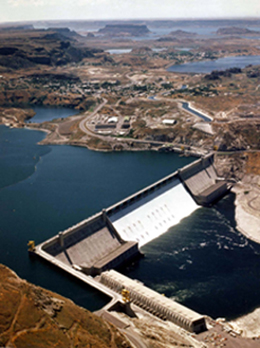 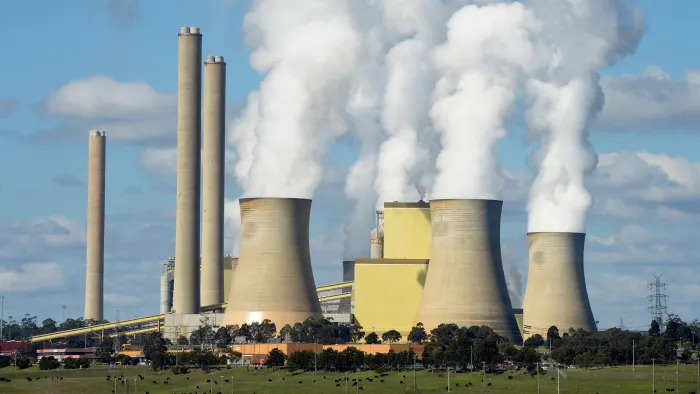 [Speaker Notes: Which of these is an example of hydropower? How can you tell?

[This dam is an example of hydropower while the other is a power plant. You can tell because of the water flowing in through the hydropower plant to generate electricity.]]
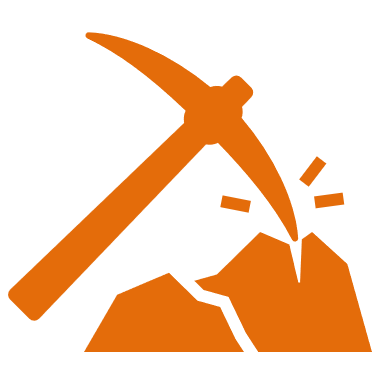 [Speaker Notes: To think about the definition of hydroelectric power, it is helpful to look at its word parts. 

Feedback: It is important to break down the vocabulary term into word parts and define each part, this is essential in building student understanding of the word parts.]
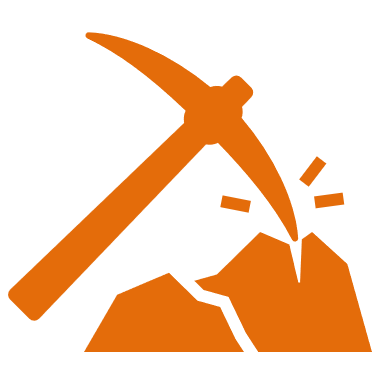 Hydroelectric
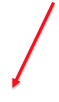 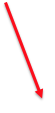 Hydro
electric
[Speaker Notes: Let’s break the word hydroelectric into two word parts, hydro and electric.]
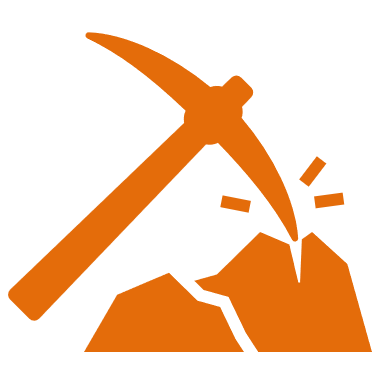 Hydroelectric
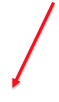 Hydro
electric
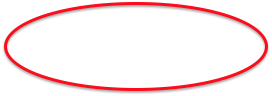 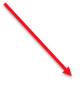 Water
[Speaker Notes: The word hydro typically means water.]
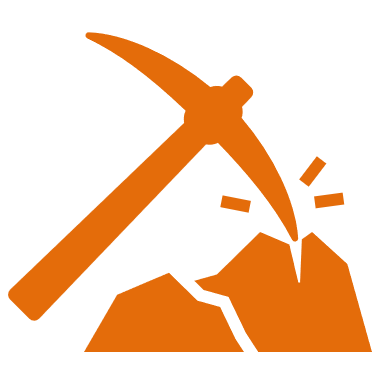 Hydroelectric
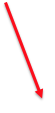 Hydro
electric
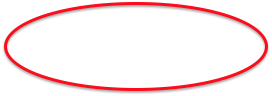 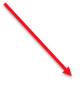 Electric power or electricity
[Speaker Notes: The second part of the word, electric, can commonly refer to electric power or electricity.]
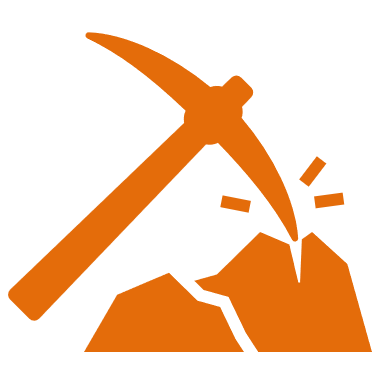 Hydro
electric
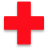 Hydroelectric
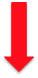 Electric power from water
[Speaker Notes: So putting together hydro and electric can mean electricity or electric power from water.

Feedback: Reuniting the word parts is a crucial step in helping students understand the whole picture when reviewing morphological word parts.]
[Speaker Notes: Now let’s pause for a moment to check your understanding.]
How can we use the word parts of hydroelectric to help us remember the definition of the term?
Hydroelectric
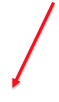 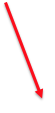 Hydro
electric
[Speaker Notes: How can we use the word parts of hydroelectric to help us remember the definition of the term?

[Let’s break the word hydroelectric into two word parts, hydro and electric.

The word hydro typically means water.

The second part of the word, electric, can commonly refer to electric power or electricity.

So putting together hydro and electric can mean electricity or electric power from water.]]
What is hydroelectric power?
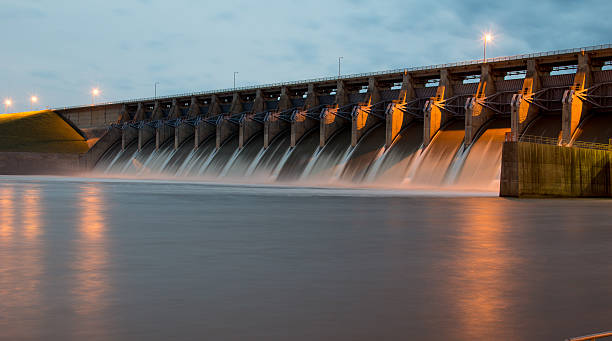 [Speaker Notes: What is hydroelectric power?

[Hydroelectric Power is the process of storing and using water to in dams and rivers to generate electricity.]]
True/False: Hydroelectric power is a renewable energy source.
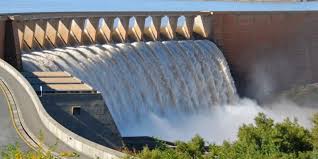 [Speaker Notes: True/False: Hydroelectric power is a renewable energy source.]
True/False: Hydroelectric power is a renewable energy source.
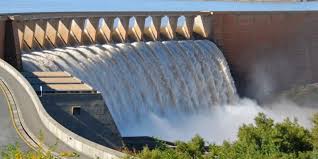 [Speaker Notes: True/False: Hydroelectric power is a renewable energy source.]
How is electricity generated using hydroelectric power?
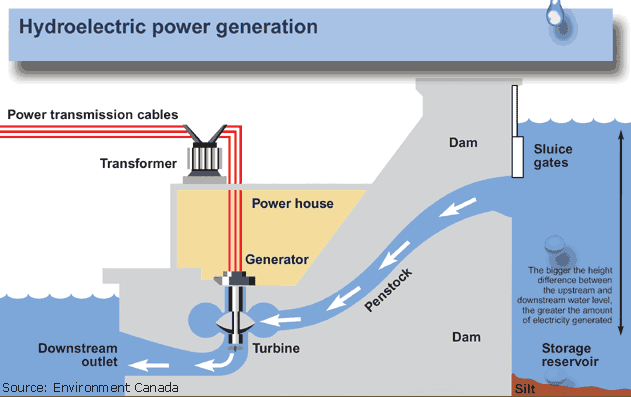 How is electricity generated using hydroelectric power?
[Speaker Notes: How is electricity generated using hydroelectric power?]
[Speaker Notes: So remember!]
Hydroelectric Power: process of storing and using water in dams and rivers to generate electricity
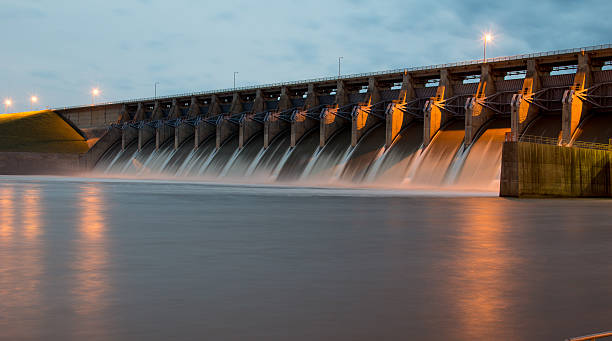 [Speaker Notes: Hydroelectric Power is the process of storing and using water in dams and rivers to generate electricity.]
Simulation Activity
Rivers and the Gabčíkovo-Nagymaros Project
Students read about a project to dam the Danube River for hydroelectric power and flood control, and the conflicts that surround the project. Then students take on stakeholder roles and imagine they will present their point of view about how the conflict can be solved to the International Court of Justice. They present to their classmates.
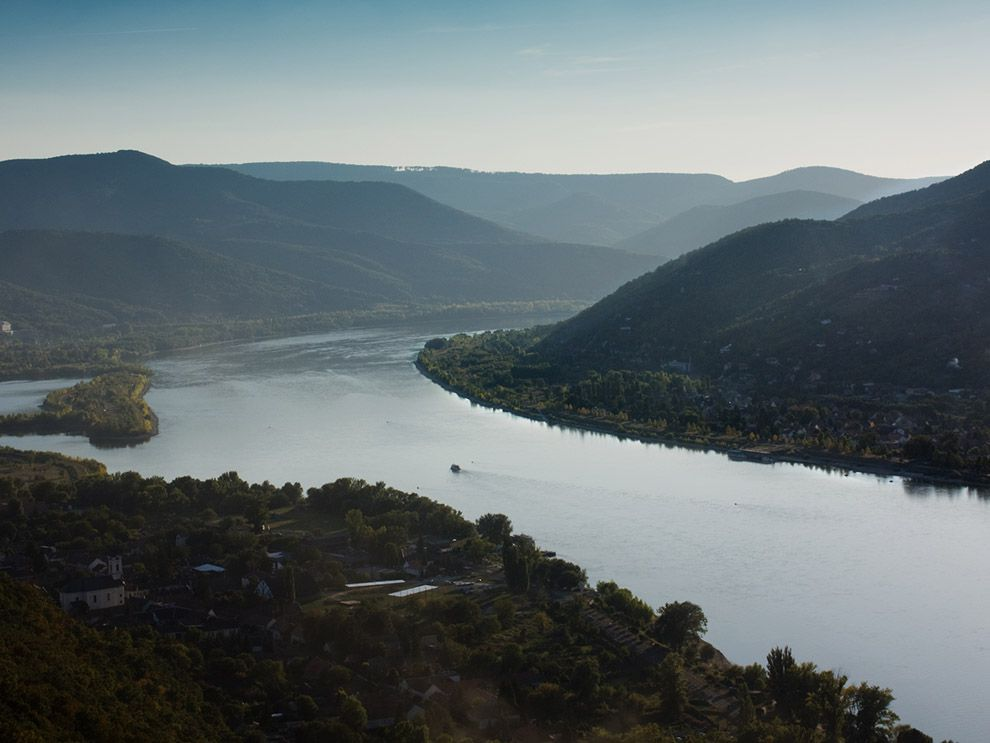 [Speaker Notes: Feedback: Having students take a side and form a position is a great way to encourage critical thinking.]
Big Question: How could you use water to power something in your everyday life?
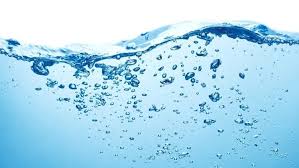 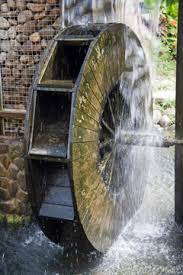 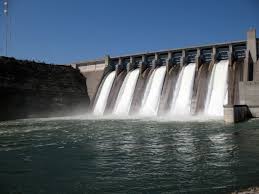 [Speaker Notes: Explicit cue to revisit the big question at the end of the lesson:  Okay everyone.  Now that we’ve learned the term, let’s reflect once more on our big question.  Was there anything that we predicted earlier that was correct or incorrect? Do you have any new hypotheses to share?]
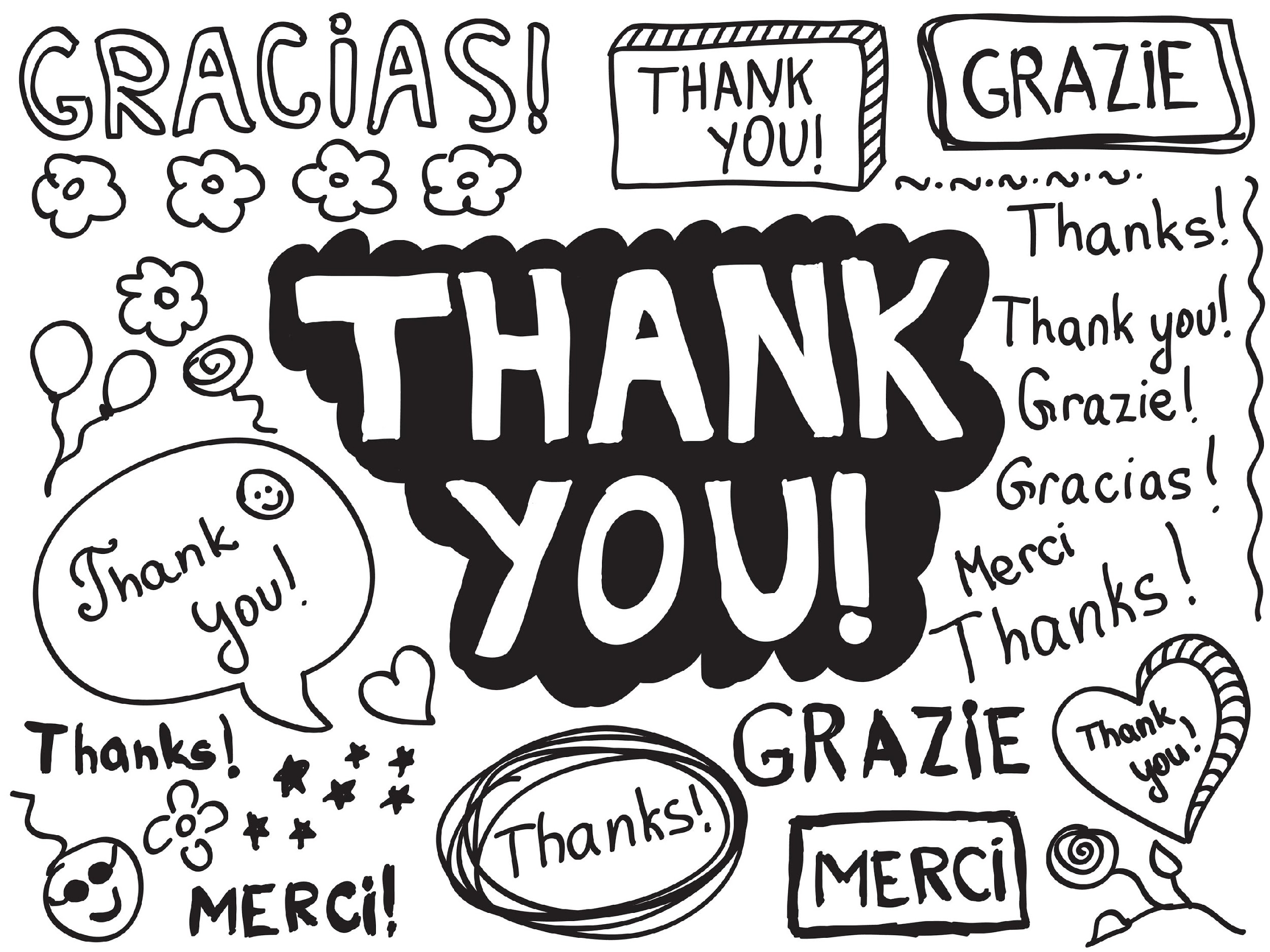 [Speaker Notes: Thanks for watching, and please continue watching CAPs available from this website.]
This Video Was Created With Resources From:
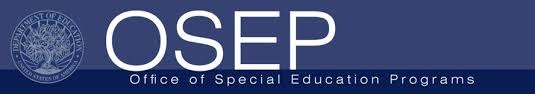 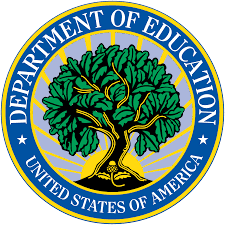 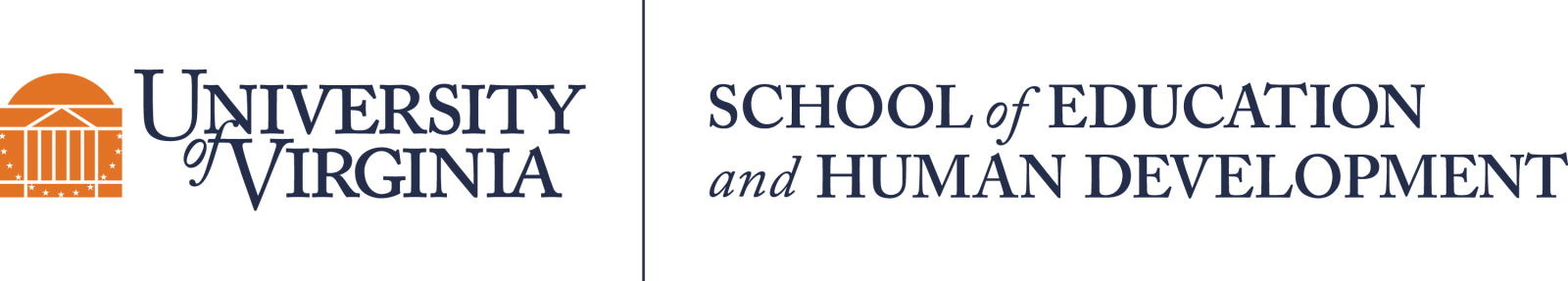 Questions or Comments

 Michael Kennedy, Ph.D.          MKennedy@Virginia.edu 
Rachel L Kunemund, Ph.D.	             rk8vm@virginia.edu